ちょうこうれいしゃかい
かんが
～超高齢社会におけるリスクについて考えよう～
人生100年時代に必要な備えとは?
じんせい
ねん     じだい
ひつよう
そな
ほんじつ
じゅぎょうないよう
本日の授業内容
ちょうこうれいしゃかい
かんが
1.超高齢社会について考えよう
2.リスクについて考えよう
3.社会保障制度って何だろう?
4.「預貯金」と「民間保険」の違いって何だろう？
5.まとめ
かんが
なん
しゃかいほしょうせいど
なん
よちょきん
みんかんほけん
ちが
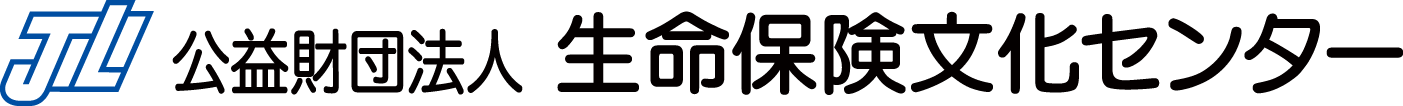 1
きょう
今日のねらい
ちょうこうれいしゃかい
①超高齢社会において、　
　日常生活を送るうえで意識
　すべきことを考える。
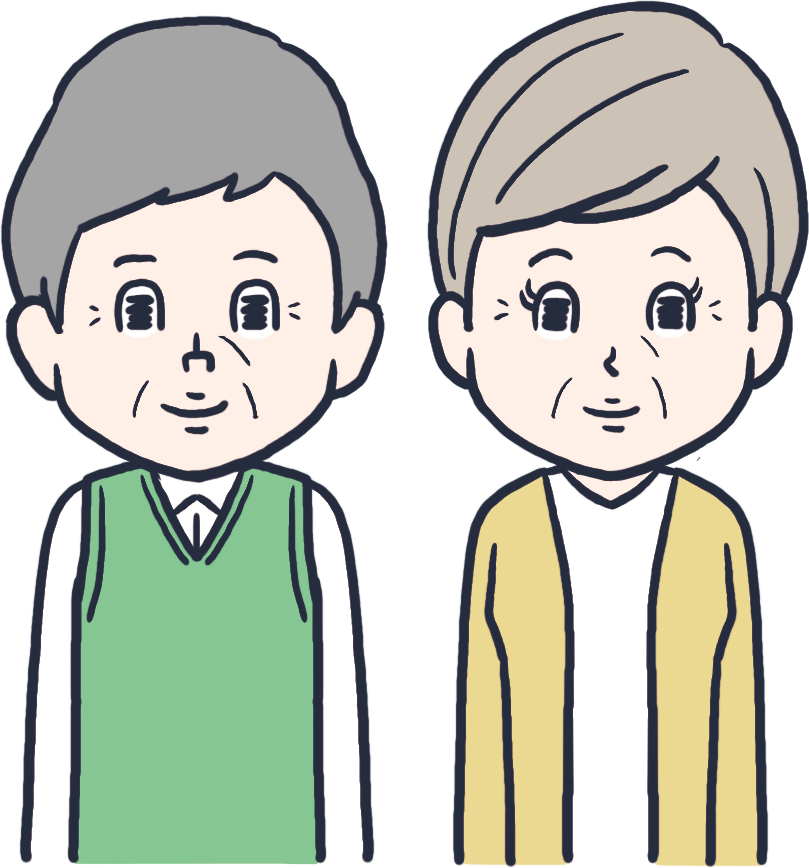 にちじょうせいかつ
おく
いしき
かんが
まも
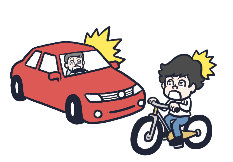 み
じぶん
②リスクから自分の身を守る　
　手段として、自助・共助・　
　公助について理解する。
しゅだん
じじょ
きょうじょ
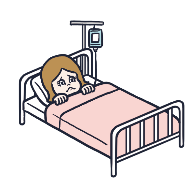 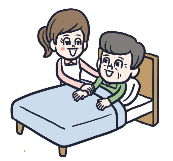 こうじょ
りかい
じじょ
じぶん
そな
③「自助」として、自分で備え
　る手段の預貯金と民間保険　
　の特徴を理解する。
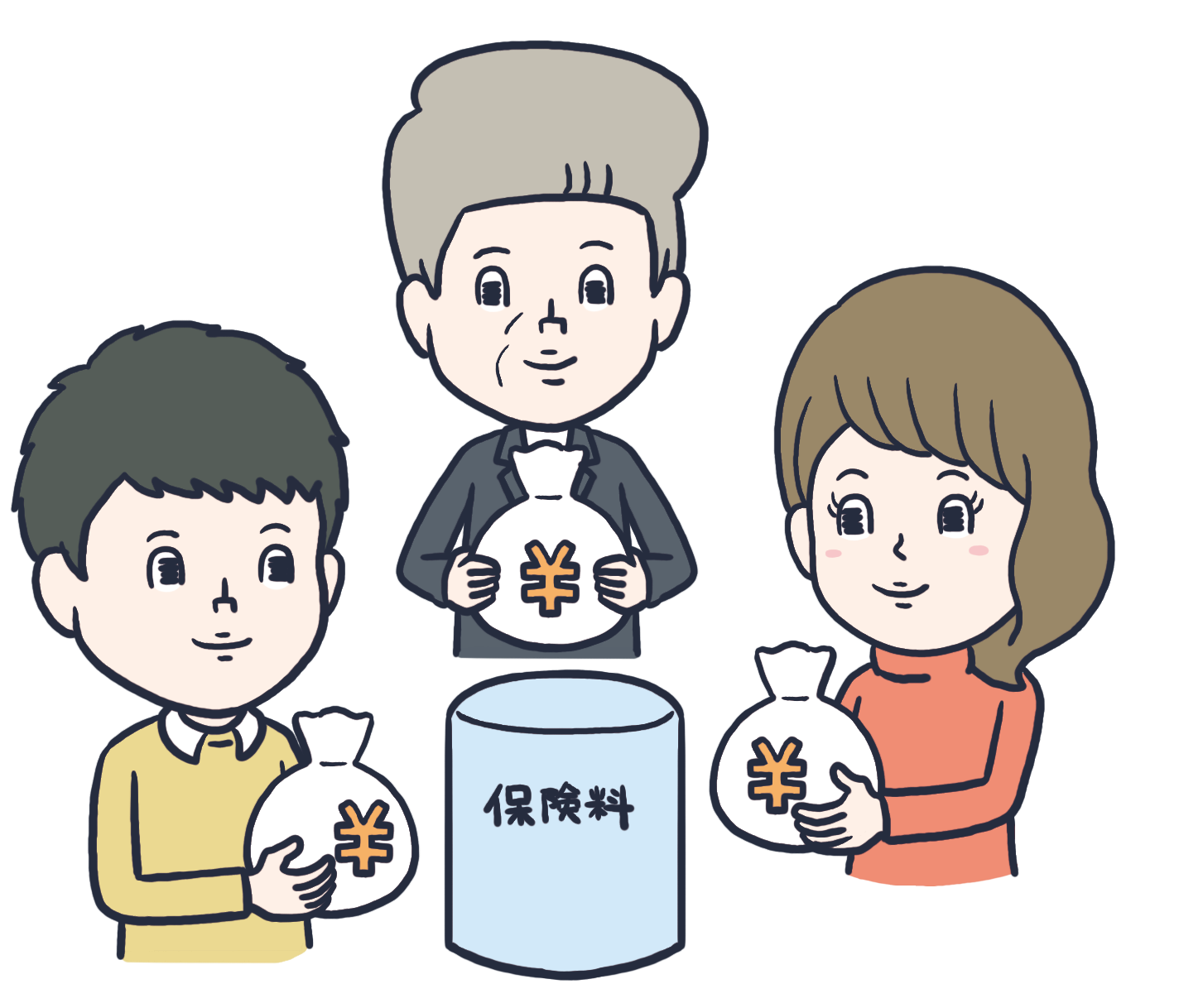 しゅだん
よちょきん
みんかんほけん
とくちょう
りかい
2
3333
ちょうこうれいしゃかい
1.超高齢社会
　　　　　　　について考えよう
かんが
3
にほん
さい　　　いじょう
ひと
なんにん
日本に100歳以上の人は何人いるの？
もんだい
【問題】
2023年の日本の100歳以上の人口はどれくらいでしょう？
ねん
にほん
さい
いじょう
じんこう
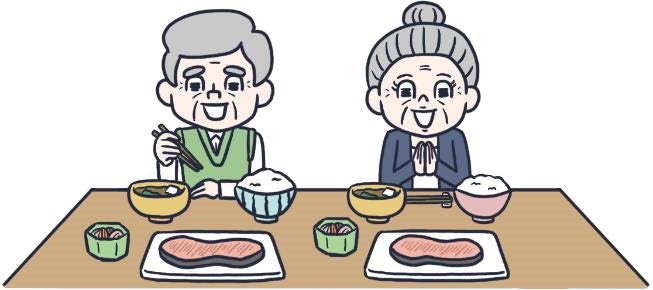 A. 約900人　　B. 約9,000人　　C. 約90,000人
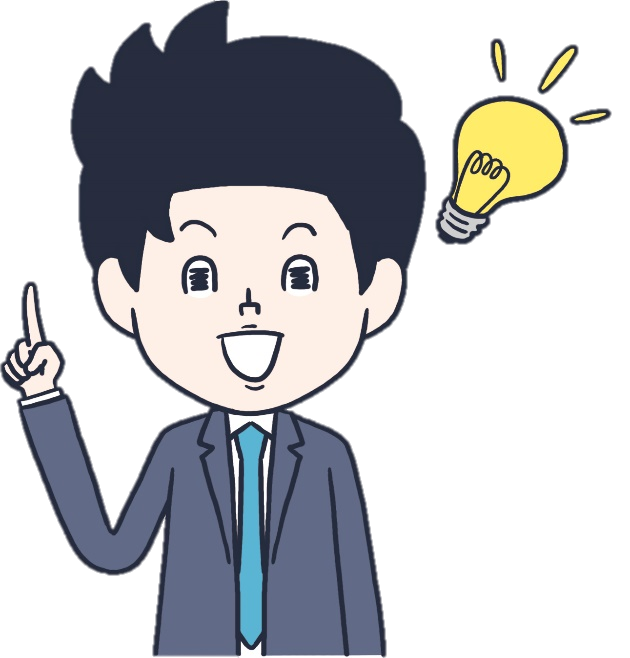 ヒント　　　1963年(約60年前)には「153人」
ねん
ねんまえ
【答え】　 C. 約90,000人　
　　　　　　「92,139人」のうち、全体の約89％(81,589人) は女性
ぜんたい
じょせい
※厚生労働省「百歳の高齢者へのお祝い状及び記念品の贈呈について」
 (2023年9月1日現在の住民基本台帳による都道府県・指定都市・中核市からの報告数。年齢は2023年9月15日現在。)
4
さい　　いじょう
こうれいしゃ
かず
100歳以上の高齢者の数
まんにん　   ご
9万人超え
保険金等
まんにん　   ご
5万人超え
51,376人
まんにん　   ご
せんにん　   ご
※厚生労働省「百歳の高齢者へのお祝い状及び記念品の贈呈について」
 (2023年9月1日現在の住民基本台帳による都道府県・指定都市・中核市からの報告数。年齢は2023年9月15日現在。)
5
へいきんじゅみょう
平均寿命
へいきんじゅみょう
「平均寿命」とは…
　0歳の子どもが平均して何歳まで生きられる
　かを示す指標
さい
こ
へいきん
なんさい
い
しめ
しひょう
87.1歳
76.9歳
81.1歳
61.5歳
71.7歳
58.0歳
6
*厚生労働省「簡易生命表」（2022年）
へいきんじゅみょう
けんこうじゅみょう
平均寿命と健康寿命
へいきんじゅみょう
「平均寿命」
　　0歳児が平均して何歳まで生きるかを示したもの
さいじ
へいきん
なんさい
い
しめ
けんこうじゅみょう
「健康寿命」
　　健康上の問題で日常生活が制限されることなく　
　　生活できる期間
けんこうじょう
もんだい
にちじょうせいかつ
せいげん
せいかつ
きかん
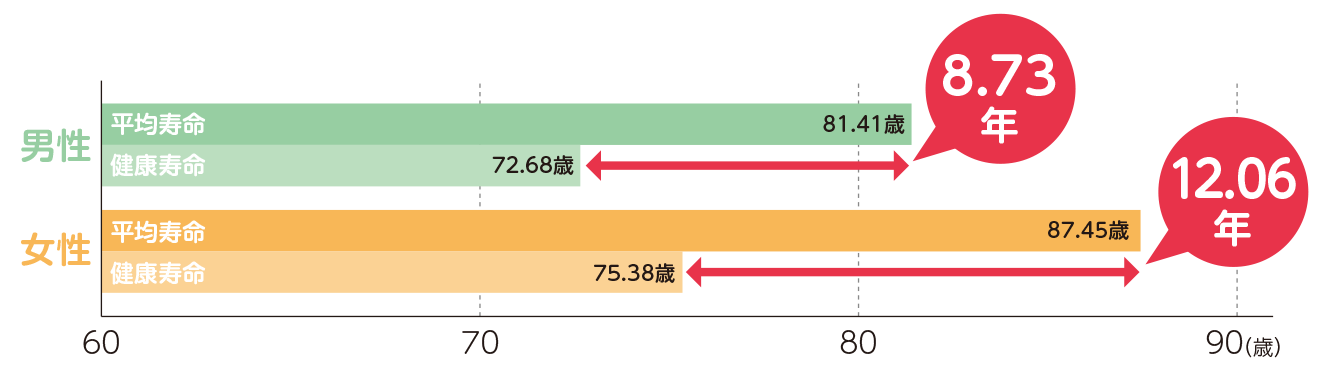 ねん
れいわがんねん
【2019年(令和元年)】
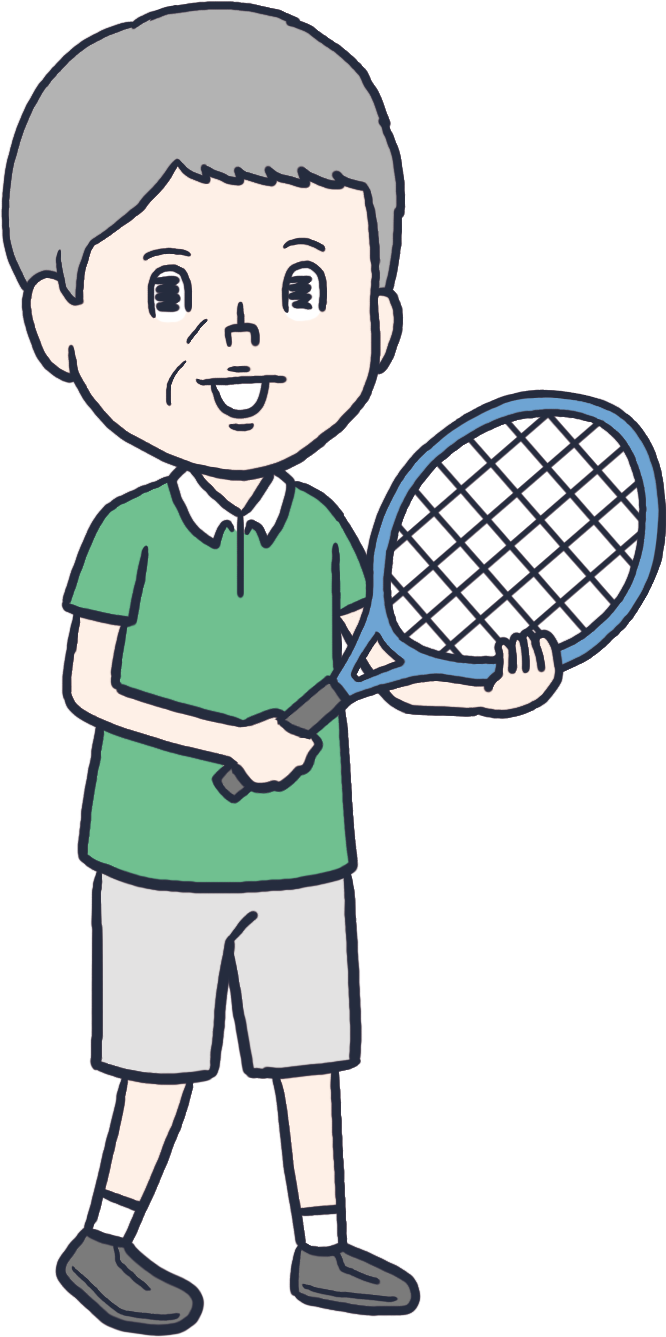 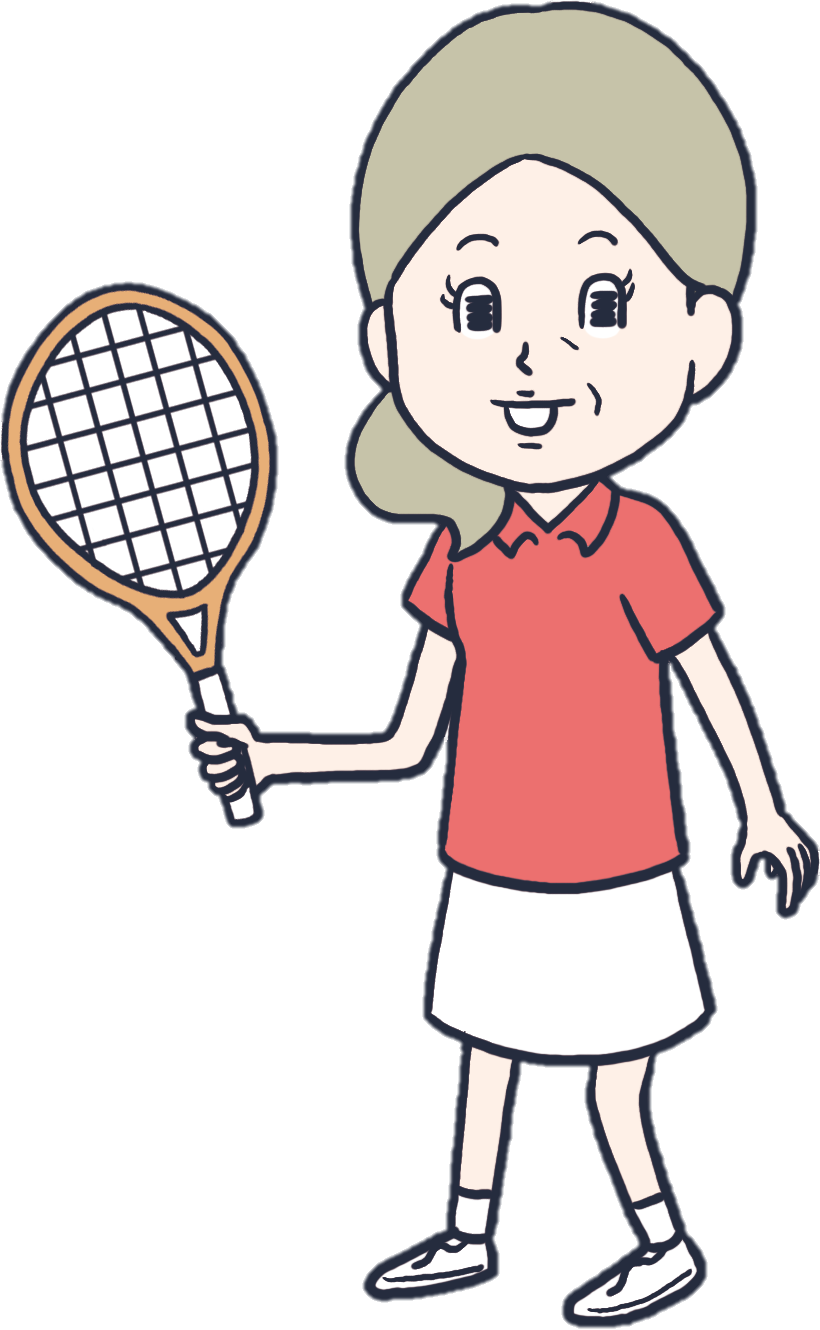 7
＊厚生労働省「第16回健康日本21（第二次）推進専門委員会資料」（令和3年12月20日）
しゅよう　　　　しっぺい
へいきん　　　　にゅういん　　　にっすう
主要疾病の平均入院日数
のうけっかんしっかん
保険金等
けっかく
59.5日
こうけつあつせいしっかん
こっせつ
平均32.3日
へいきん
はいえん
とうにょうびょう
しんしっかん
24.6日
かんしっかん
23.4日
あくせいしんせいぶつ
19.6日
にっすう
※厚生労働省「患者調査」（令和2年）
8
ねんだいべつ　　　　じんこう　　　　　　し
ようしえん
ようかいご
にんていしゃ
わりあい
年代別人口に占める要支援・要介護認定者の割合
保険金等
59.1％
5.7％
2.8％
0.4％
いじょう
さい
さい
さい
さい
さい
さい
にんていしゃすう
認定者数
16 万人
52 万人
87 万人
21 万人
148 万人
396 万人
ごうけい　やく
まんにん
合計 約 720 万人
9
※厚生労働省「介護給付費等実態統計月報」（2023年4月審査分）、総務省「人口推計」（2023年4月確定値）をもとに生命保険文化センターが作成
にほん
しょうしこうれいか
げんじょう
すいけい
日本の少子高齢化の現状と推計
じんこう
たい
かくねんれいそう
わりあい
人口に対する各年齢層の割合
（％）
さい　　　いじょう
わりあい
こうれいしゃ
高齢者（65歳以上）の割合が
　7％超　　・・・　高齢化社会　
　14％超　・・・　高齢社会
　21％超　・・・　超高齢社会
こうれいか　　　　　　しゃかい
ちょう
こうれい　　　しゃかい
ちょう
ちょう
ちょうこうれい　　　しゃかい
ろうねんじんこう
せいさんねんれいじんこう
ねんしょうじんこう
10
※内閣府「高齢社会白書（全体版）」（令和5年）をもとに生命保険文化センターにて作成
じんせい
人生におけるリスク
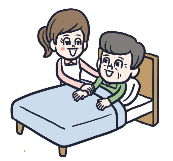 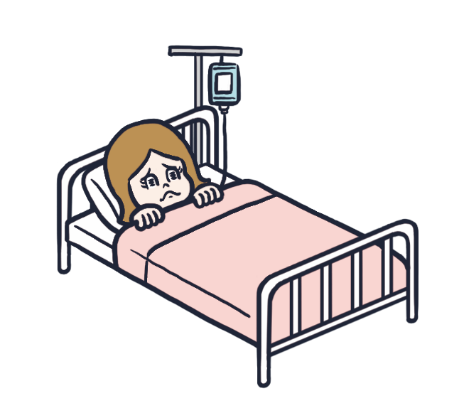 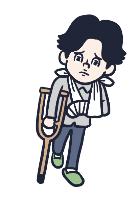 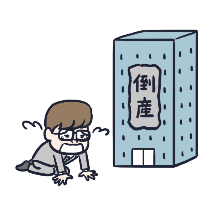 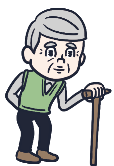 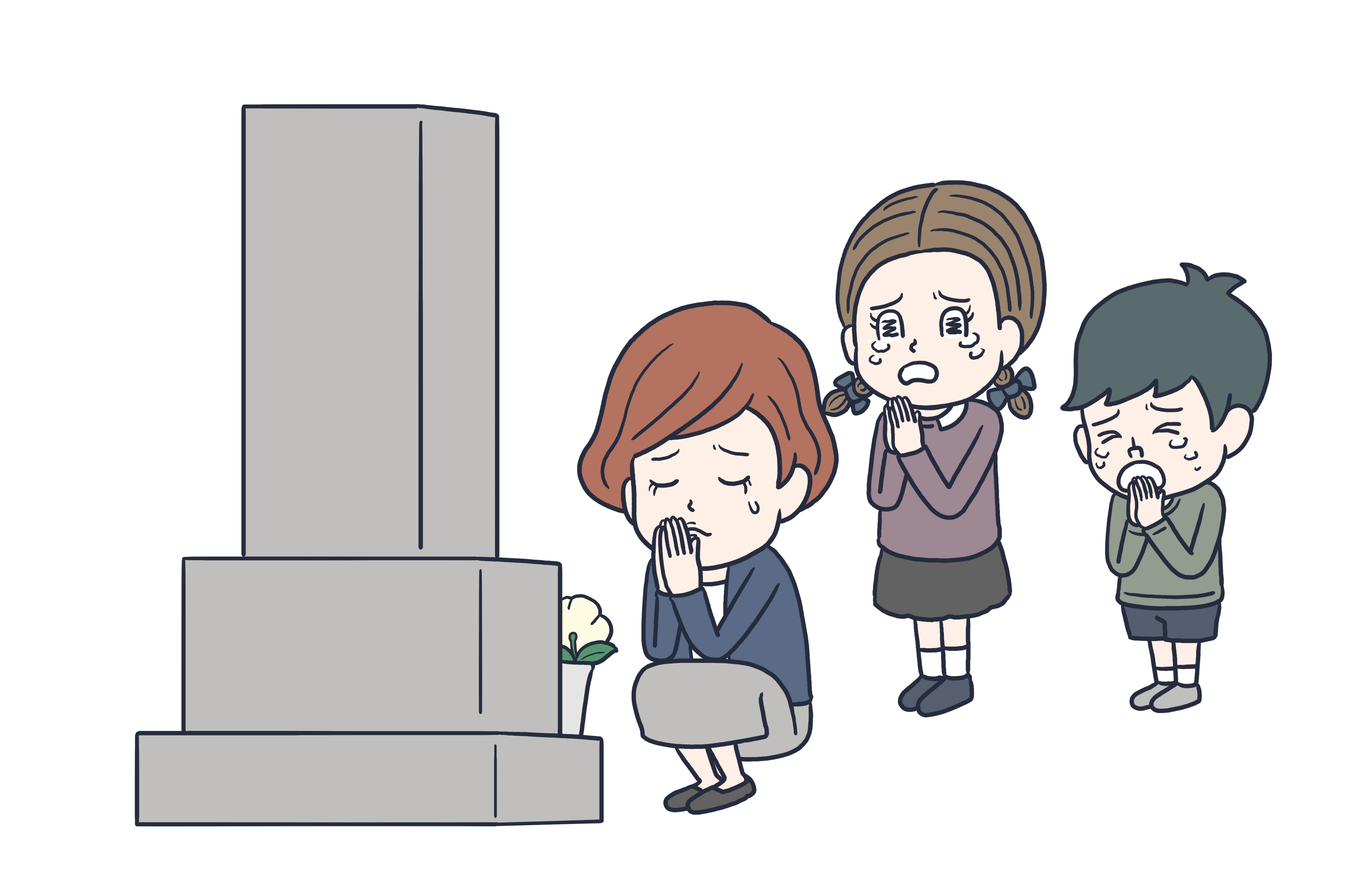 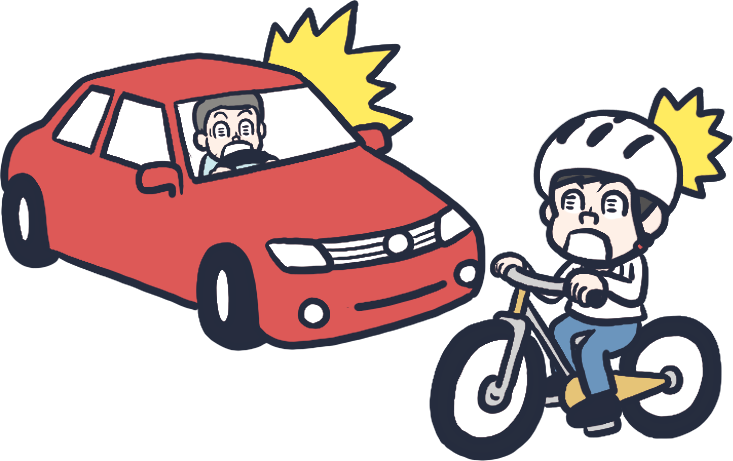 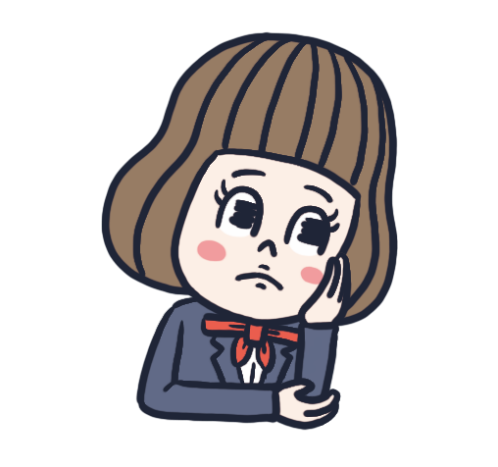 じんせい
いろいろ
人生には色々なリスクがある
よね。どんなリスクがあるか、
見てみよう。
み
11
かんが
2.　リスクについて考えよう
12
なに
リスクとは何か
お
お
起きてほしくないことで、起きると
　　　　　　　　　　　　　　　　お金がかかること
かね
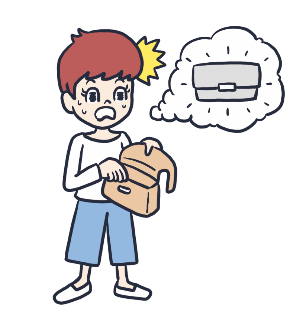 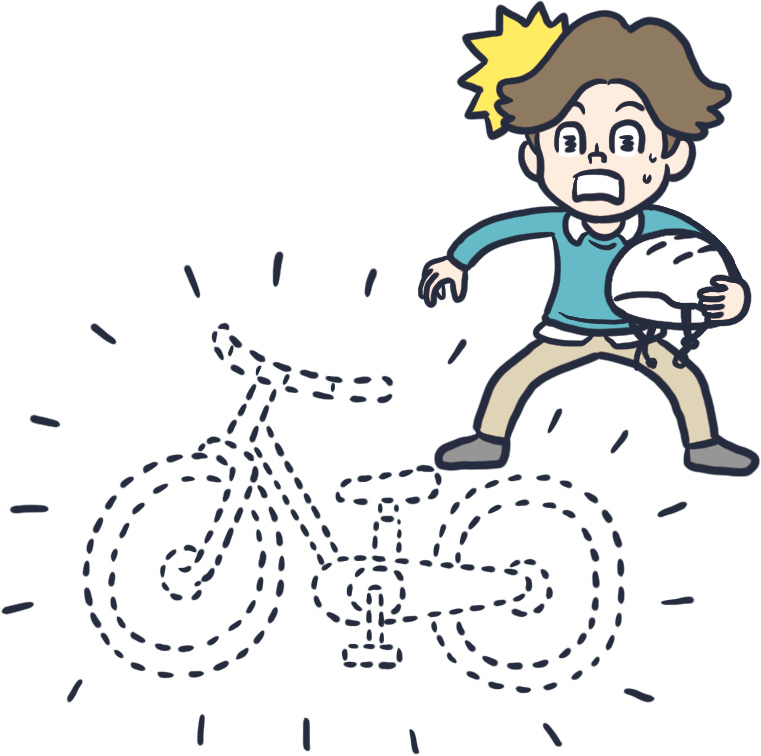 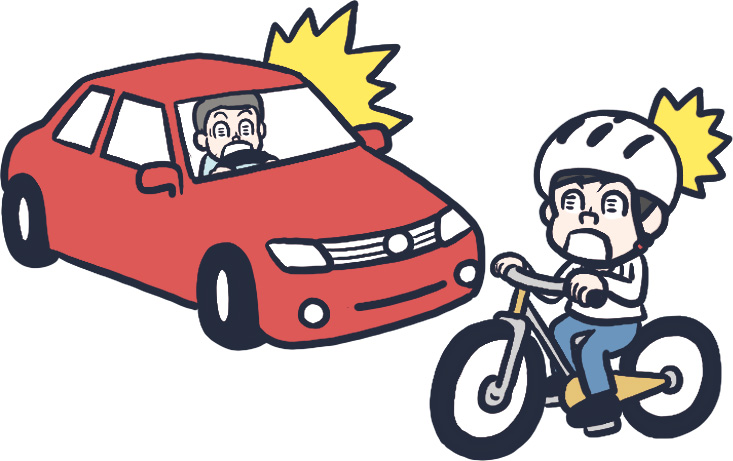 交通事故
財布を紛失
自転車の盗難
こうつうじこ
さいふ
ふんしつ
じてんしゃ
とうなん
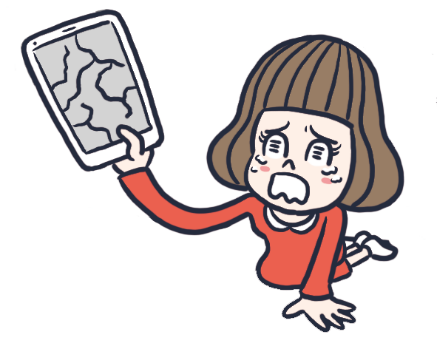 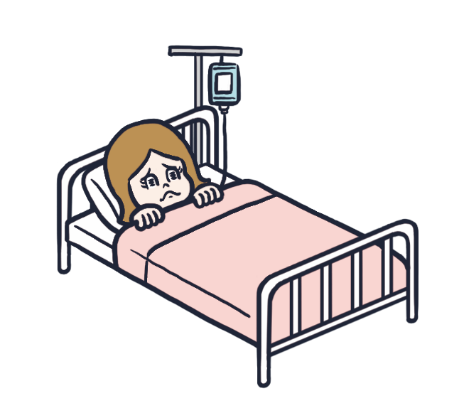 病気で入院
スマホを破損
13
はそん
びょうき
にゅういん
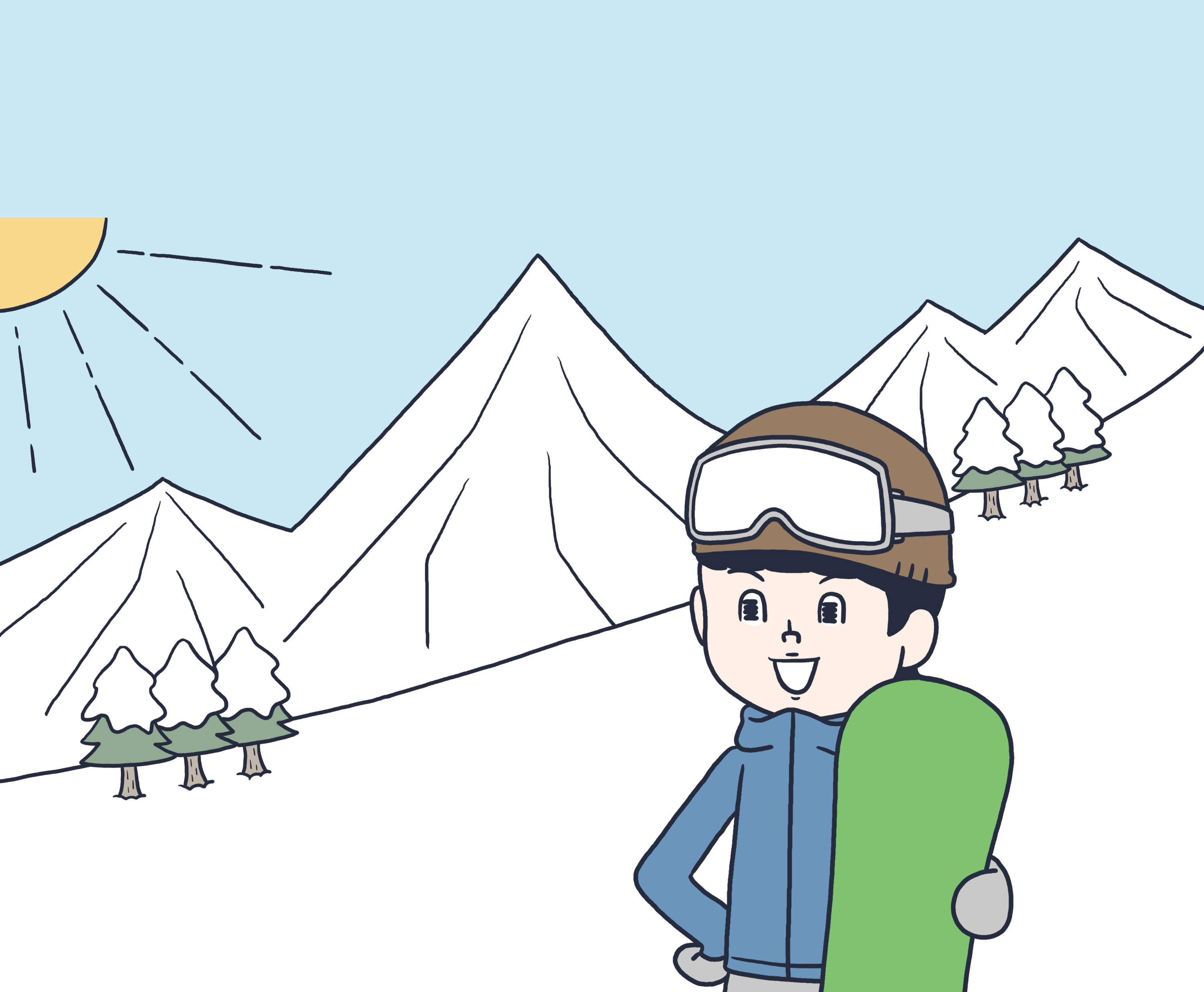 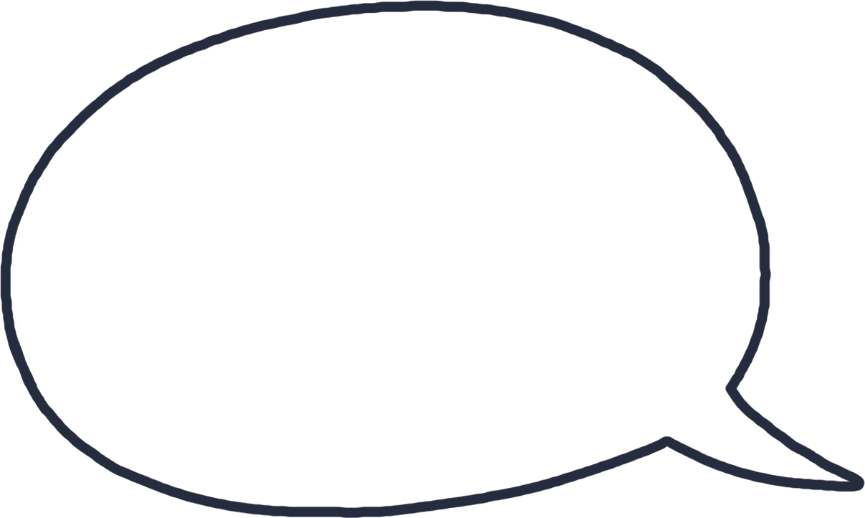 きょう
たくさん
今日は沢山
　すべるぞ～！
14
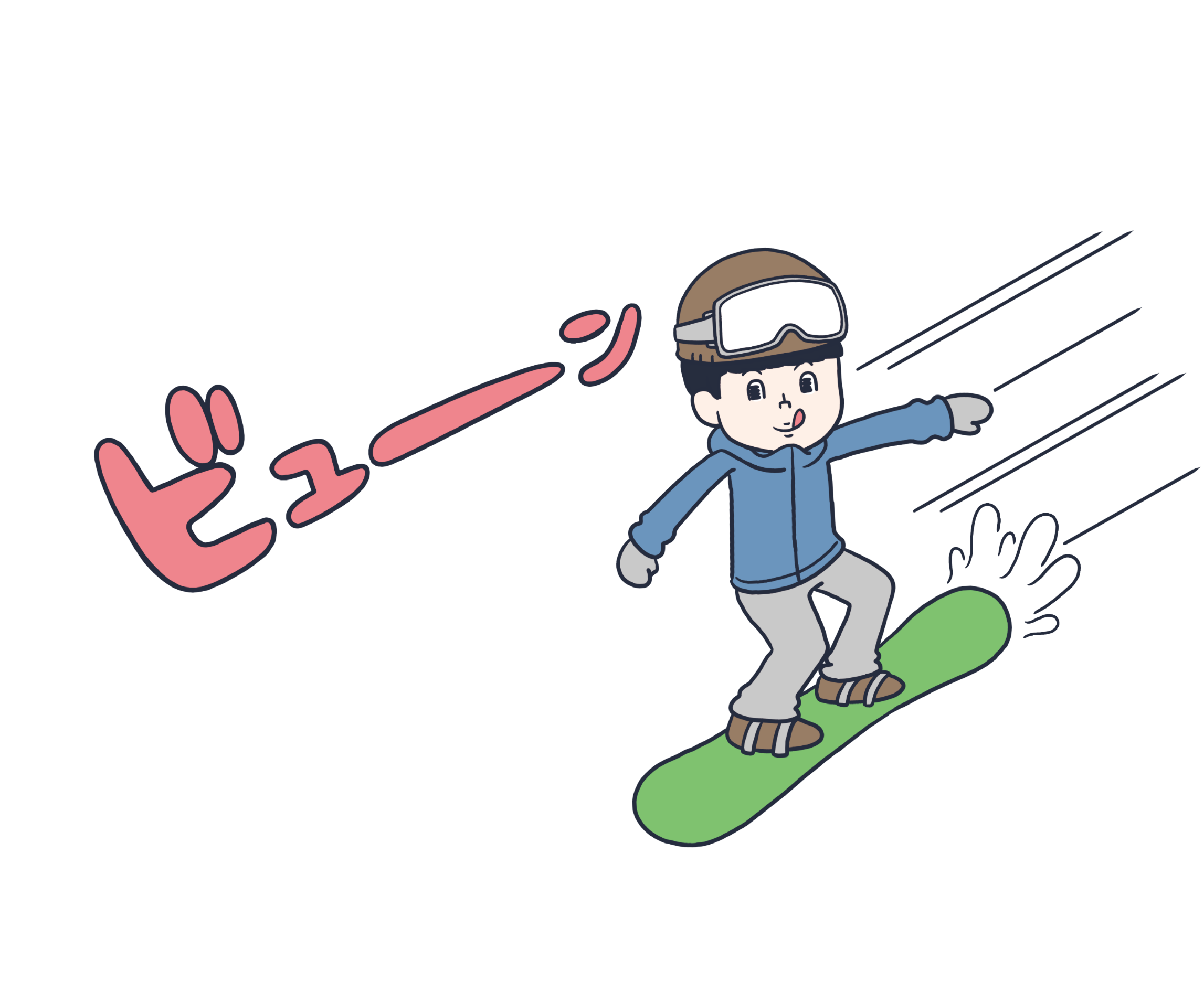 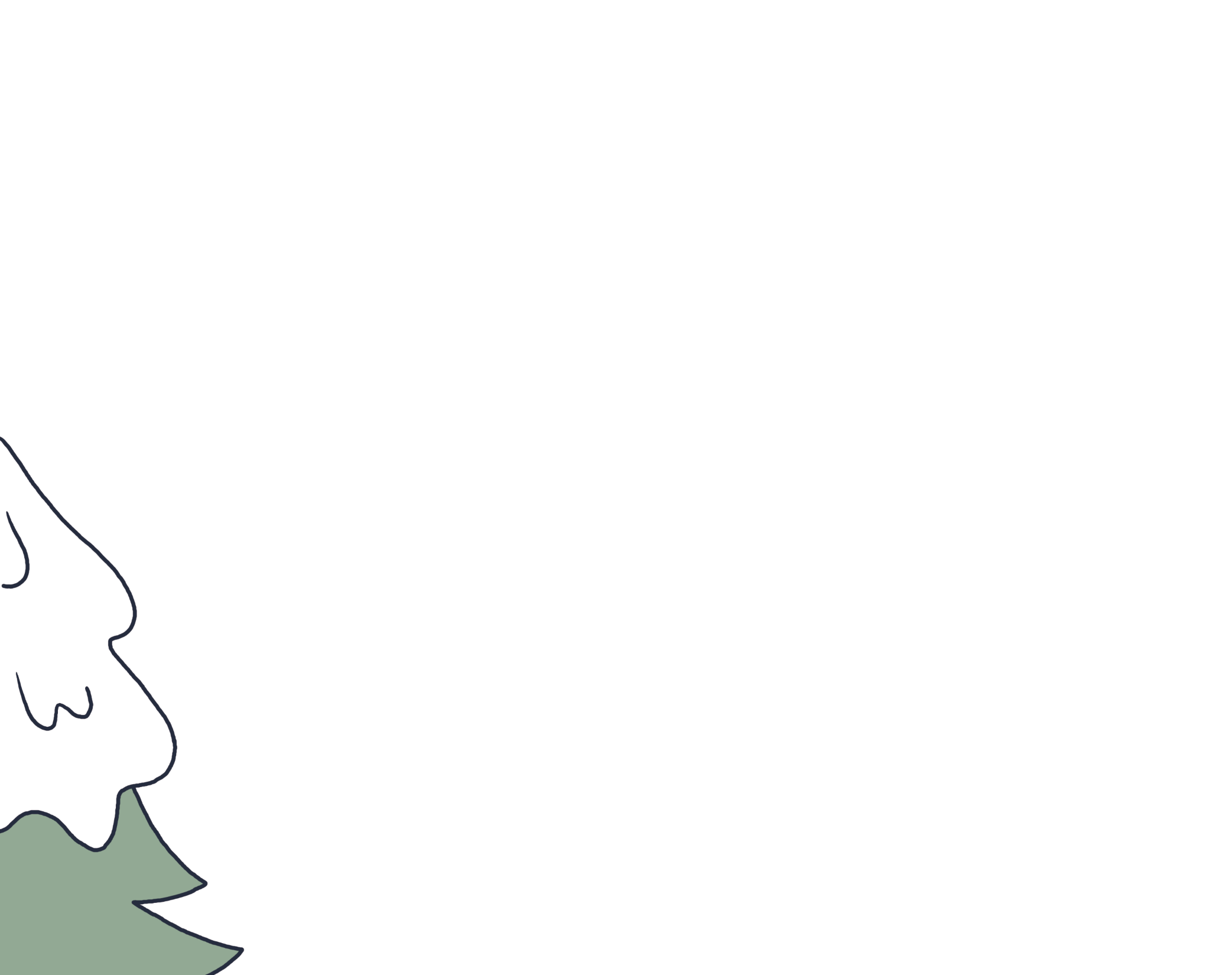 15
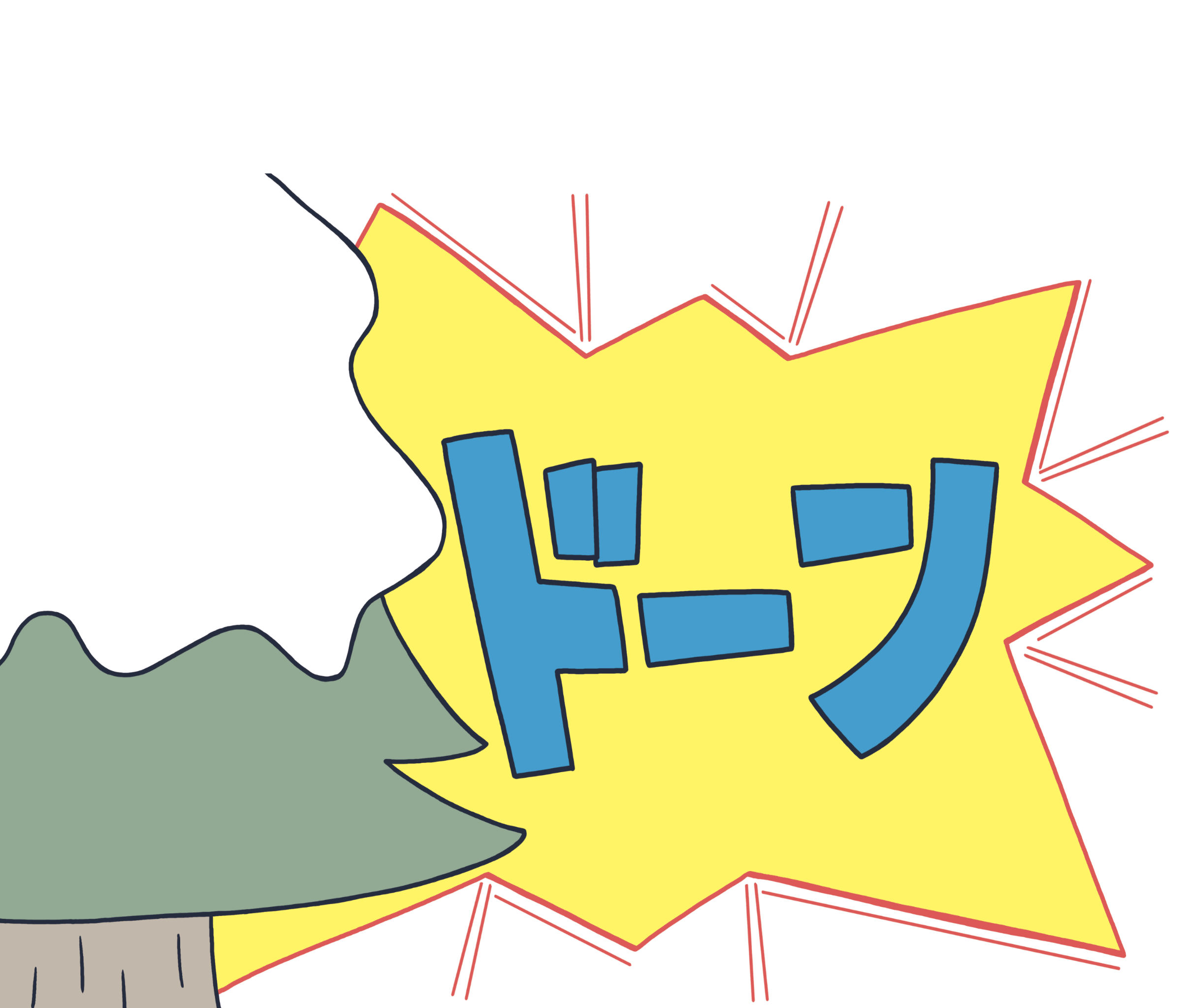 16
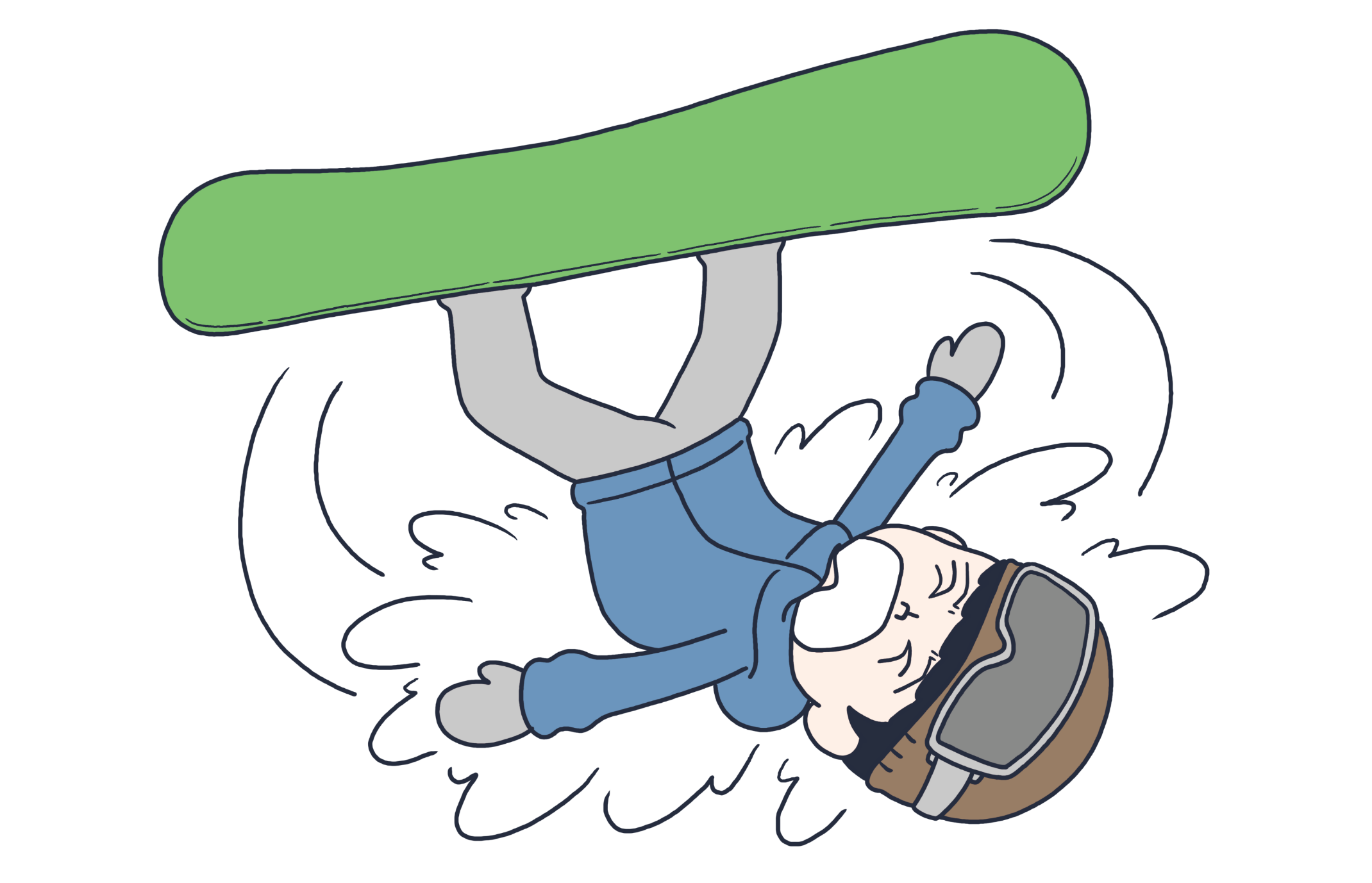 17
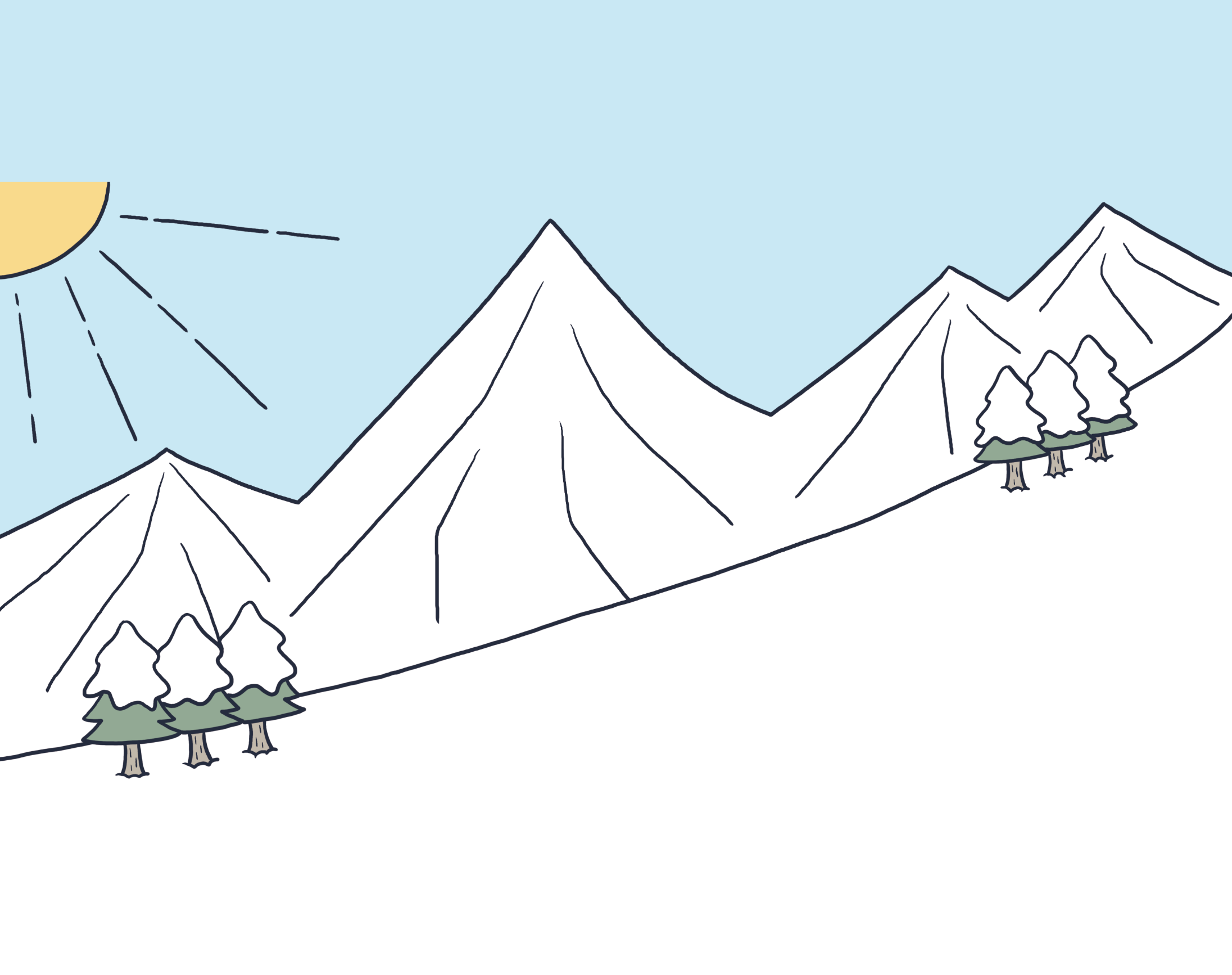 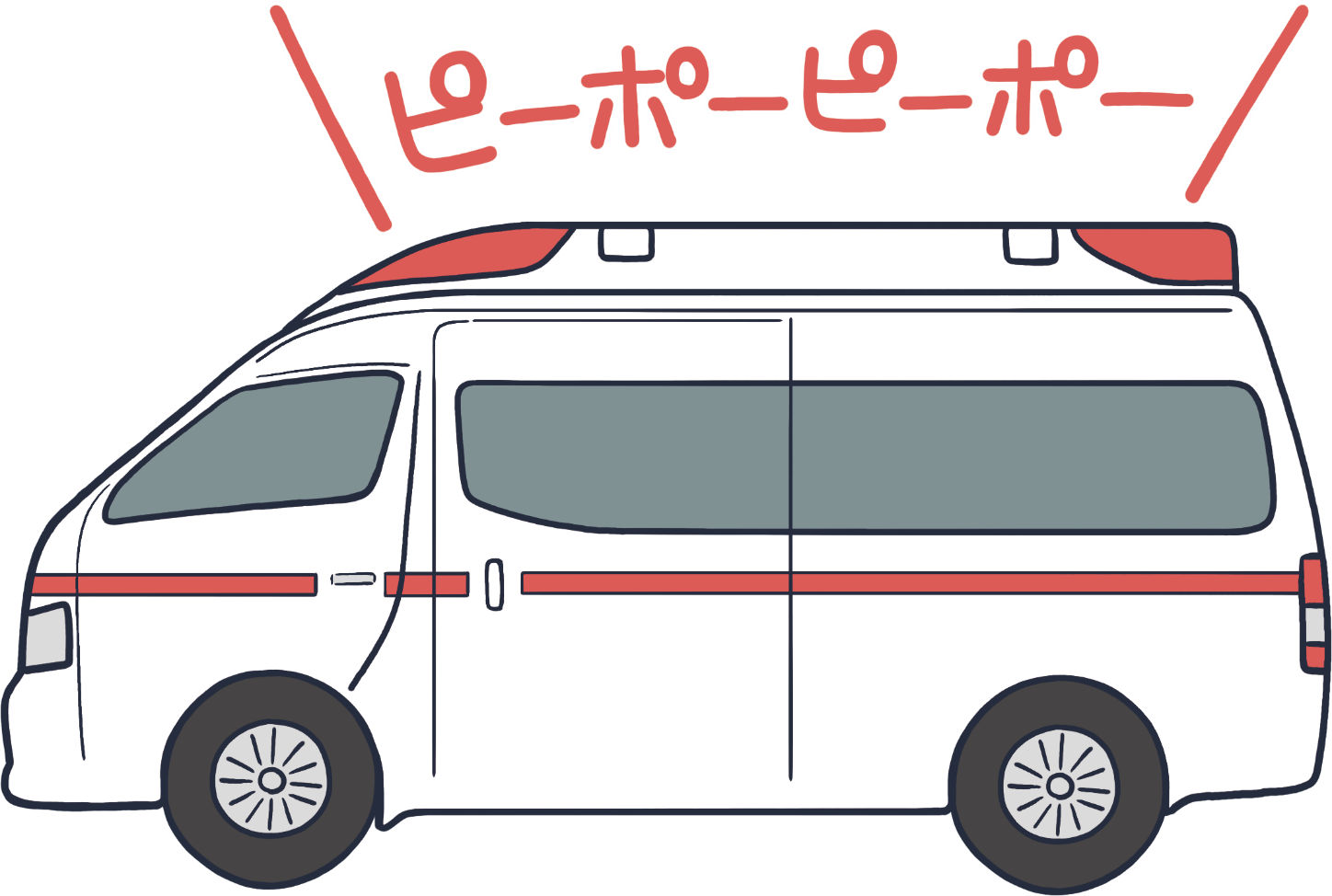 18
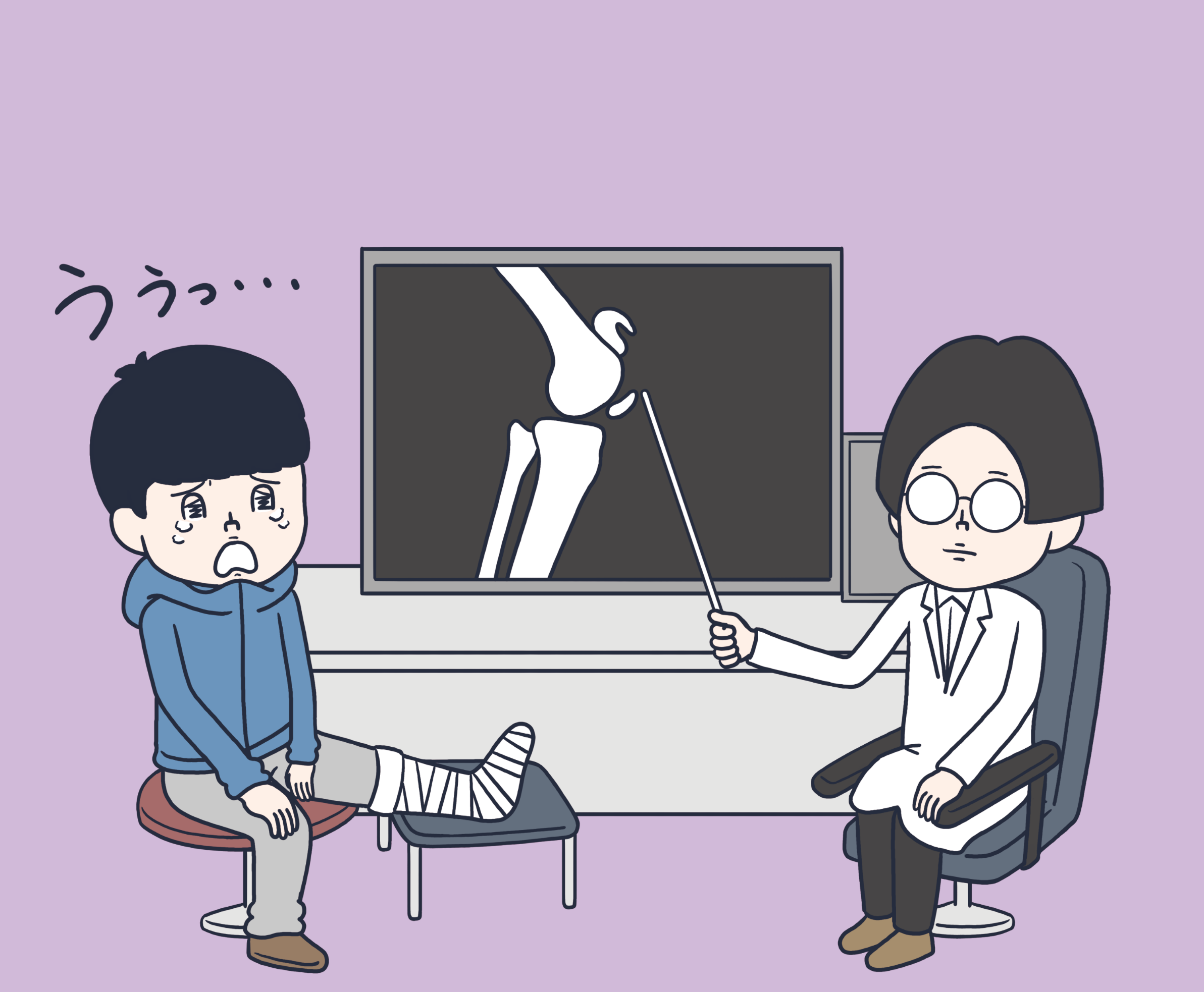 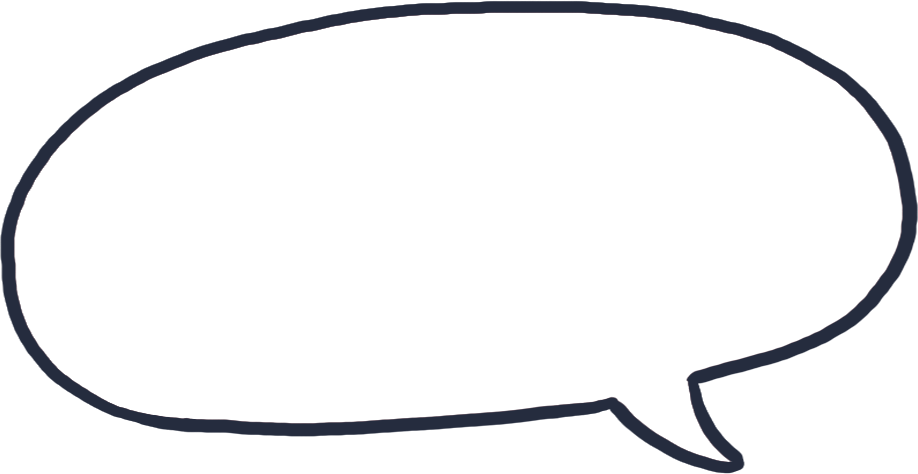 これは…
手術が必要ですねぇ
ひつよう
しゅじゅつ
19
かんが
考えてみよう
こっせつ
骨折をしたら・・・
どんなことにお金がかかるか考えてみよう
かんが
かね
にゅういん
しゅじゅつ
くすり
かね
入院、手術、薬にお金がかかるかな？入院している間の生活費も必要？10,000円
くらいかな？
にゅういん
あいだ
せいかつひ
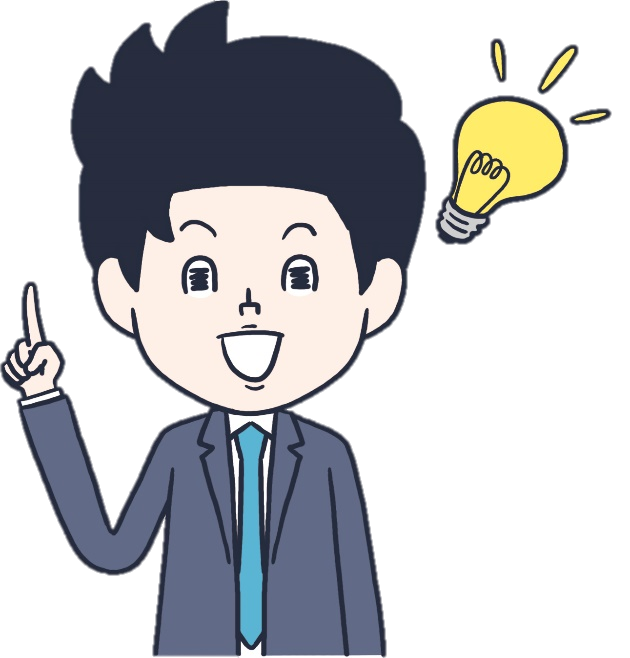 ひつよう
えん
20
ひつよう
かね
じれい
①必要となるお金(事例)
あし
こっせつ
しゅじゅつ
ひつよう
にゅういん
じれい
にちかん
★足の骨折で手術が必要となり、22日間入院した事例
－
ひつよう
かね
①必要となるお金
いりょうひ
約180万円
約8万円
かかった医療費
その他
た
ごうけい
約188万円
合計
※生命保険文化センター「医療保障ガイド」(2022年10月改訂版)をもとに作成
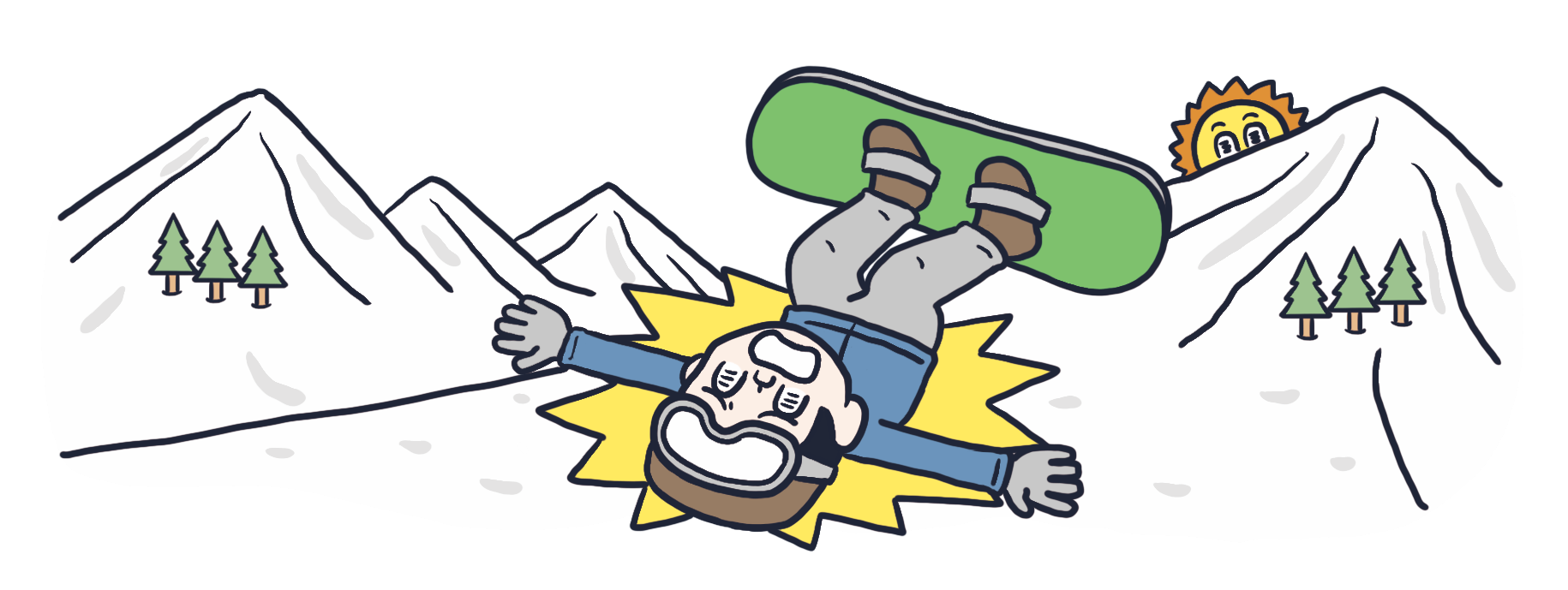 た
にゅういんちゅう
いるい
にち
※その他・・・入院中の衣類・日用品やお見舞いに来た家族の交通費・食費等
ようひん
みま
き
かぞく
こうつうひ
しょくひ　　など
21
はい
かね
じれい
②入ってくるお金(事例)
＋
はい
かね
②入ってくるお金
こうてきほしょう
公的保障
（公的医療保険）
約168万円
こうてきいりょうほけん
ごうけい
合計
約168万円
※生命保険文化センター「医療保障ガイド」(2022年10月改訂版)をもとに作成
びょうき
にゅういん
くに
う
ケガや病気で入院したときには、国などから受けられる公的保障として、「公的医療保険」があります。
こうてきほしょう
こうてきいりょうほけん
22
じぶん
じゅんび
ひつよう
かね
じれい
③自分で準備する必要があるお金(事例)
ひつよう
かね
はい
「必要となるお金」から「入ってくるお金」を差し引いた金額が自分で「準備する必要があるお金」。
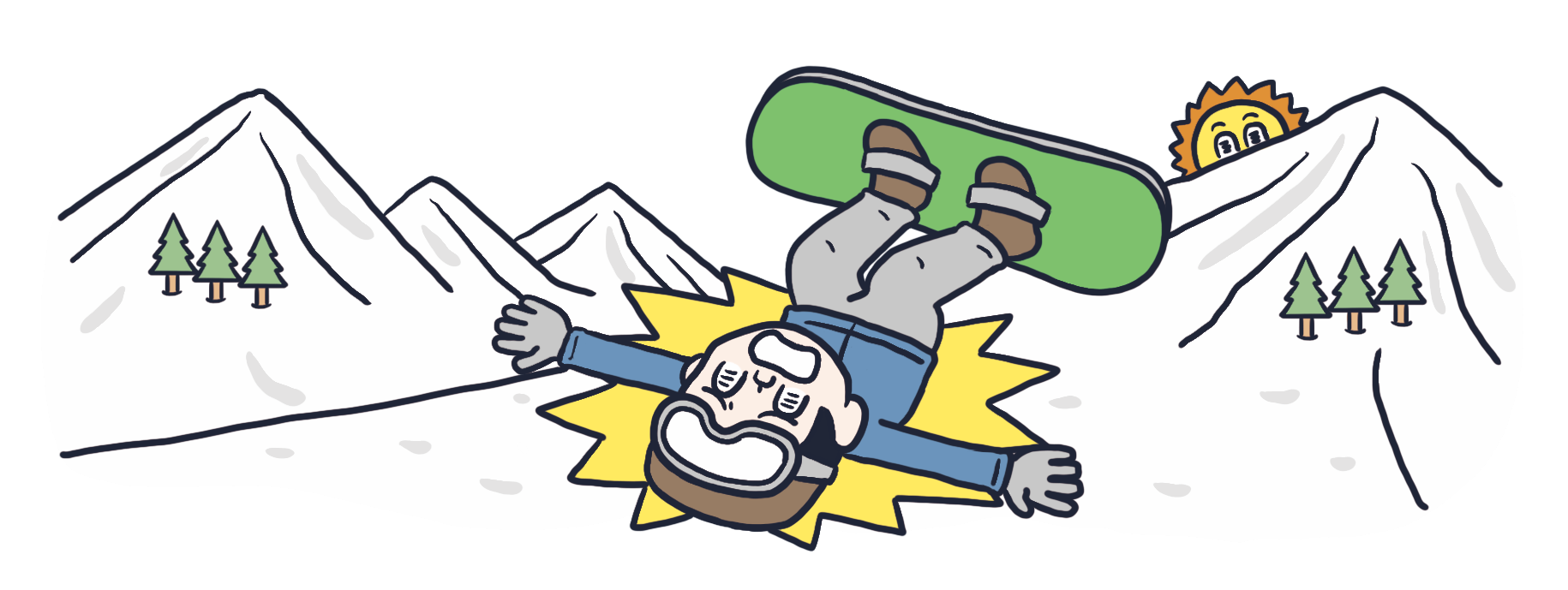 かね
さ
ひ
きんがく
じぶん
－
＋
②入ってくるお金
①必要となるお金
じゅんび
ひつよう
かね
社会保険
「公的医療保険」
約180万円
約8万円
かかった医療費
その他
約168万円
はい
かね
ひつよう
かね
約168万円
合計
約188万円
合計
しゃかいほけん
いりょうひ
こうてきいりょうほけん
た
ごうけい
ごうけい
じぶん
じゅんび
ひつよう
かね
③自分で準備する必要があるお金
約20万円
23
げつがく
きゅうよ
月額の給与について
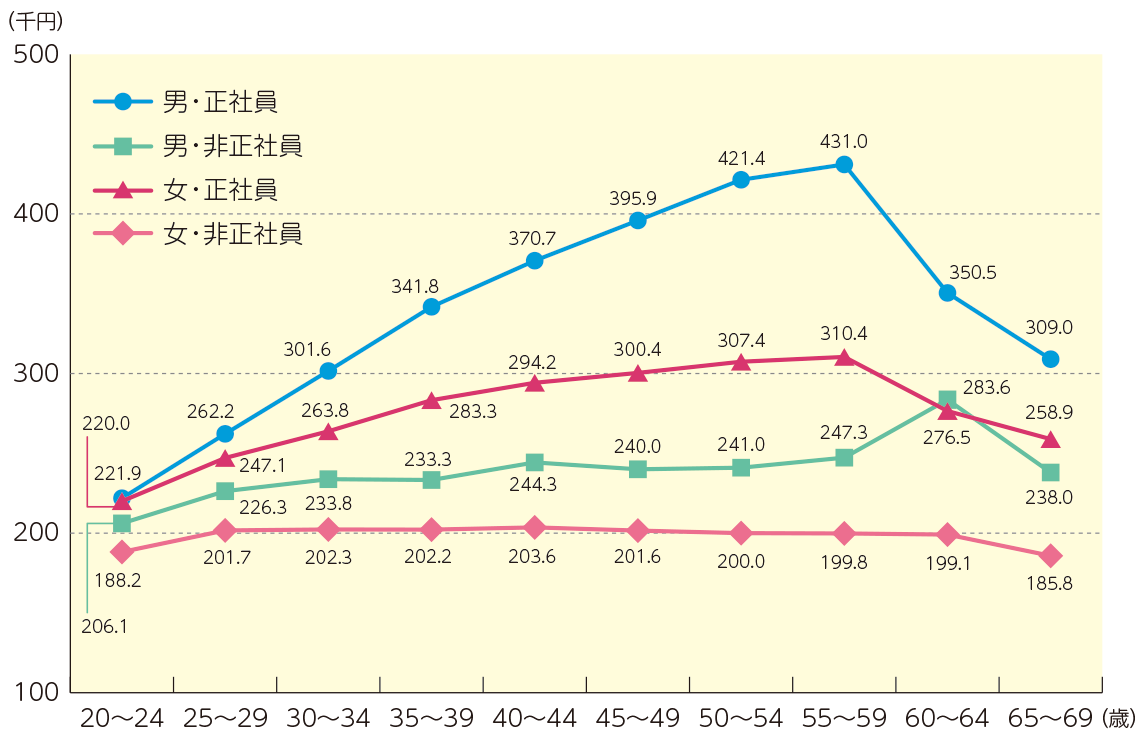 せいしゃいん
ひせいしゃいん
せいしゃいん
ひせいしゃいん
●男性:正社員約22.1万円・非正社員約20.6万円
〇女性:正社員約22.0万円・非正社員約18.8万円
だんせい
ひせいしゃいん
せいしゃいん
ひせいしゃいん
せいしゃいん
じょせい
24
※雇用形態、性、年齢階級別賃金（千円単位）
＊厚生労働省「賃金構造基本統計調査」（令和4年）
ちょっきん
にゅういんじ
じこ　　　　　ふたん　　　ひよう
直近の入院時の自己負担費用(過去5年以内に入院し、自己負担費用を支払った人)
かこ　ねん いない にゅういん　じこふたんひよう　しはら　　ひと
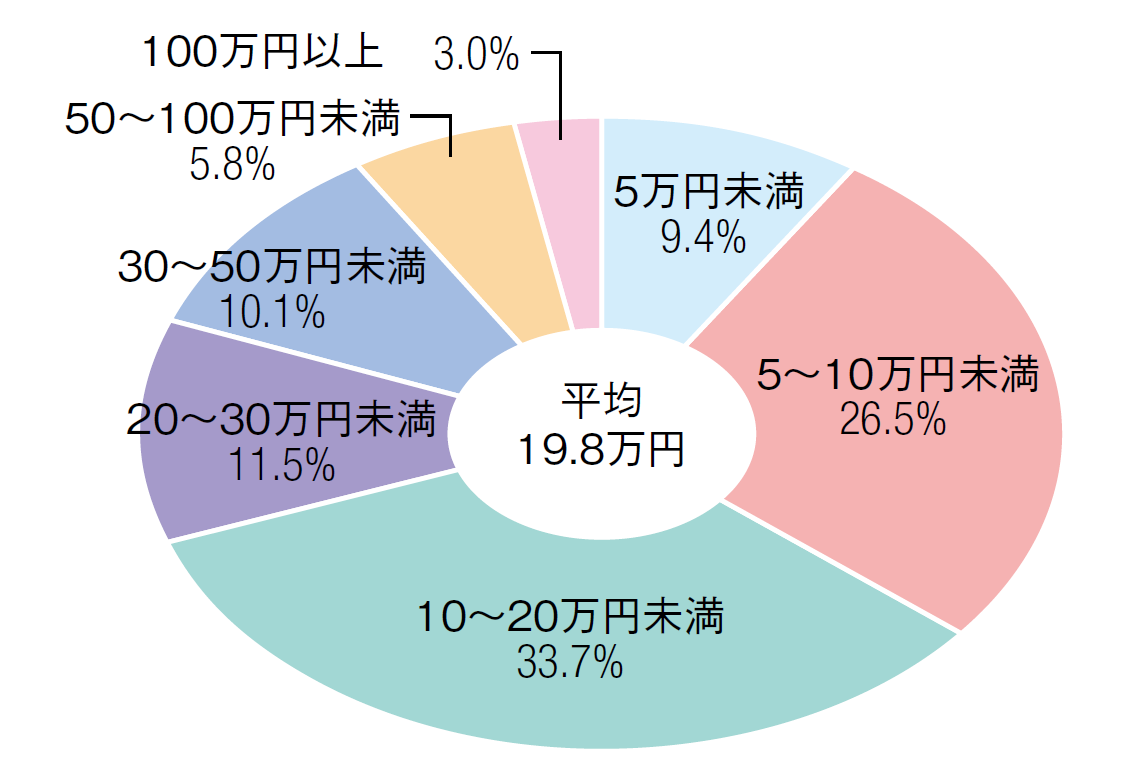 へいきん
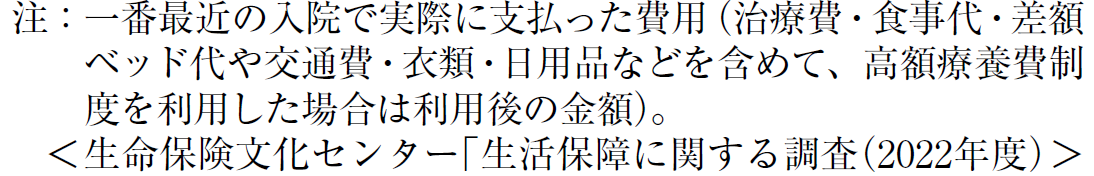 25
じぶん
み
まも
自分の身を守るために
じじょ
①自助
じぶん
そな
自分で備える
みんかんほけん
よちょきん
民間保険
預貯金
きょうじょ
こうじょ
③公助
②共助
生活に困っている人
などを支援
健康保険や年金などの「社会保険」
そな
くに
とも
そな
共に備える
国などが備えてくれる
せいかつ
こま
ひと
ねんきん
けんこうほけん
しえん
しゃかいほけん
しゃかいほしょうせいど
社会保障制度
26
共助
公助
こうじょ
きょうじょ
しゃかいほしょうせいど
3. 社会保障制度
　　　　　　　って何だろう?
なん
27
しゃかいほしょうせいど
「社会保障制度」とは
共助
きょうじょ
しゃかい
ばあい
びょうき
ろうご
かいご
しつぎょう
くに
社会保障制度
病気・老後・介護・失業などの場合に国などが
一定の給付を行う制度
(公的医療保険、公的年金保険、公的介護保険　等)
社会
保険
社会
保険
きゅうふ
おこな
せいど
いってい
こうてきいりょうほけん
こうてきねんきんほけん
こうてきかいごほけん
など
しゃかいほしょうせいど
ほけん
しゃかい
しょう
しゃ
ぼし
ふしかてい
たい
こうてき
社会
福祉
障がい者や母子・父子家庭などに対して公的な
支援を行う制度(児童福祉、高齢者福祉　等)
しえん
おこな
せいど
じどうふくし
こうれいしゃふくし
など
ふくし
公助
こうじょ
こうてき
せいかつ
こんきゅう
こくみん
たい
さいていげん
せいかつ
公的扶助
生活に困窮する国民に対して最低限の生活を
保障し、自立を助けようとする制度(生活保護　等)
ほしょう
じりつ
たす
せいど
せいかつほご
など
ふじょ
こうしゅう
こくみん
けんこう
せいかつ
さまざま
じこう
国民が健康に生活できるよう様々な事項についての予防、衛生のための制度(予防接種　等)
公衆
衛生
よぼう
えいせい
せいど
よぼうせっしゅ
など
えいせい
28
しゃかいほけん
「社会保険」とは
おも
ほしょう
ないよう
せいど
制度
主な保障の内容
社会
保険
しゃかい
こうてきいりょうほけん
びょうき
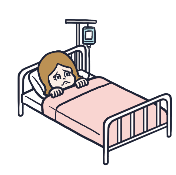 病気やケガにかかる治療費
社会
保険
1.公的医療保険
ちりょうひ
ほけん
ろうご
・老後
・障害状態時
・遺族
こうてきねんきんほけん
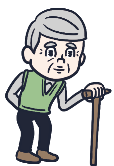 しょうがい
せいかつひ
の生活費など
じょうたいじ
2.公的年金保険
いぞく
かいご
こうてきかいごほけん
ひよう
介護サービス費用
(訪問介護など)
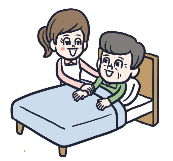 3.公的介護保険
ほうもんかいご
ろうどうしゃ
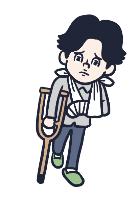 仕事中のケガ等の治療費
しごとちゅう
4.労働者
　 災害補償保険
など
ちりょうひ
さいがいほしょうほけん
・
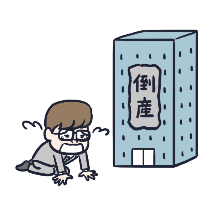 こようほけん
失業時の生活費
しつぎょう
せいかつひ
じ
5.雇用保険
29
しゃかいほしょうきゅうふひ
すいい
社会保障給付費の推移
188.5兆円
140.4兆円
138.7兆円
105.4兆円
た
かいご
78.4兆円
いりょう
ねんきん
47.4兆円
24.9兆円
3.5兆円
(推計)
(推計)
すいけい
すいけい
*1970・1980・1990・2000・2010・2021年度は国立社会保障・人口問題研究所「社会保障費用統計」、
2025・2040年度は厚生労働省「2040年を見据えた社会保障の将来見通し（議論の素材）」をもとに生命保険文化センターが作成
30
自助
じじょ
みんかんほけん
よちょきん
4. 「預貯金」と「民間保険」の
　　　　　　　違いって何だろう？
なん
ちが
31
じぶん
み
まも
自分の身を守るために
じじょ
①自助
じぶん
そな
自分で備える
よちょきん
みんかんほけん
民間保険
預貯金
きょうじょ
こうじょ
③公助
②共助
②共助
③公助
生活に困っている人
などを支援
健康保険や年金などの「社会保険」
生活に困っている人
などを支援
健康保険や年金などの「社会保険」
そな
くに
とも
そな
共に備える
共に備える
国などが備えてくれる
国などが備えてくれる
せいかつ
こま
ひと
ねんきん
けんこうほけん
しえん
しゃかいほけん
しゃかいほしょうせいど
社会保障制度
32
みんかんほけん
よちょきん
4-①.「預貯金」と「民間保険」
　　　　　　　　　　　　の違いは・・・
ちが
33
ちがい
よちょきん
みんかん ほけん
「預貯金」と「民間保険」の違い①
よちょきん
みんかん ほけん
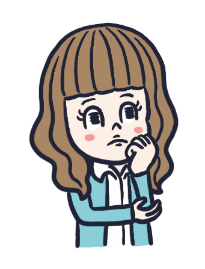 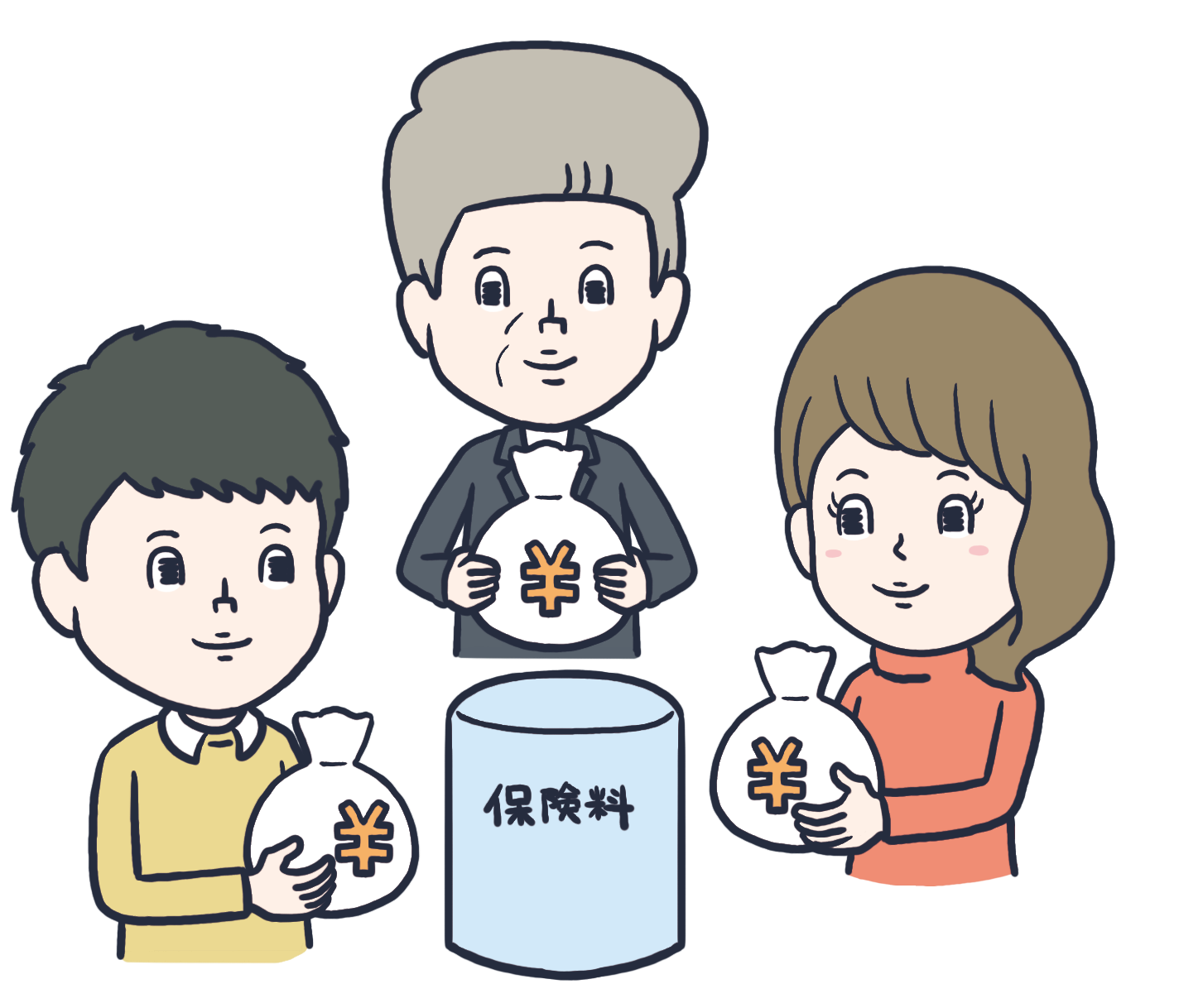 かね
あず
かね
お金を預ける
ほけん
ぎんこう
ほけんりょう
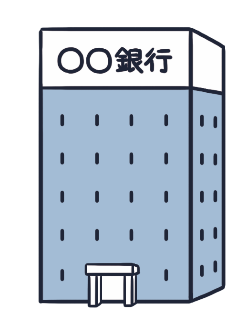 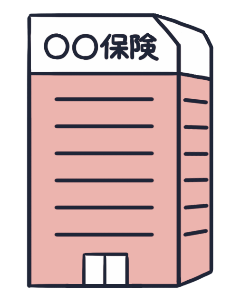 お金 (保険料) を
支払う
しはら
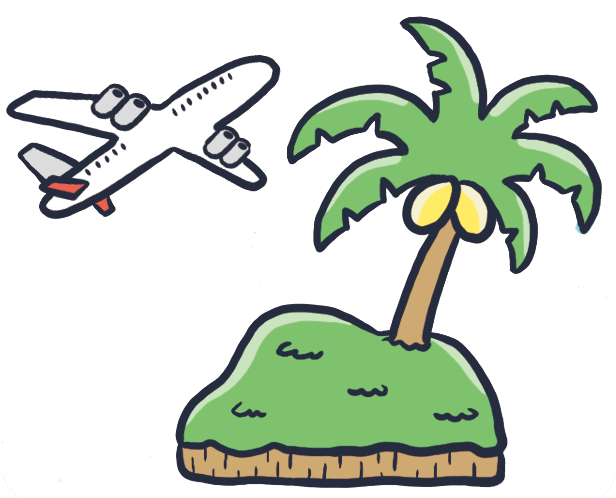 ほけんきん
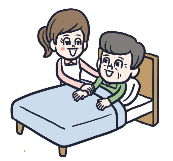 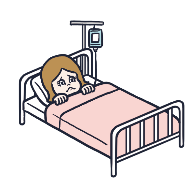 お金 (保険金) を
受取る
だ
ひ
かね
お金を引き出す
うけと
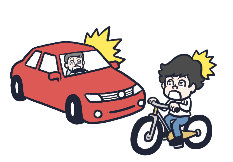 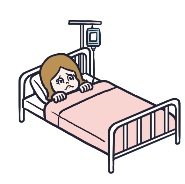 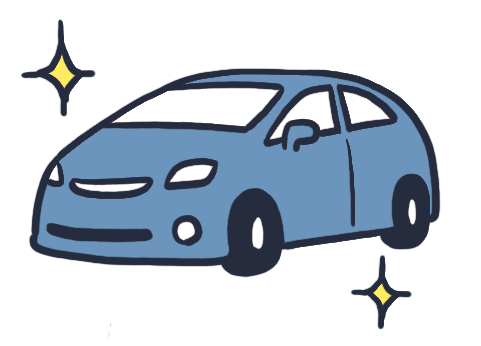 リスクが起こると
お金が必要になると
34
ちがい
よちょきん
みんかん ほけん
「預貯金」と「民間保険」の違い②
よちょきん
みんかんほけん
目標額
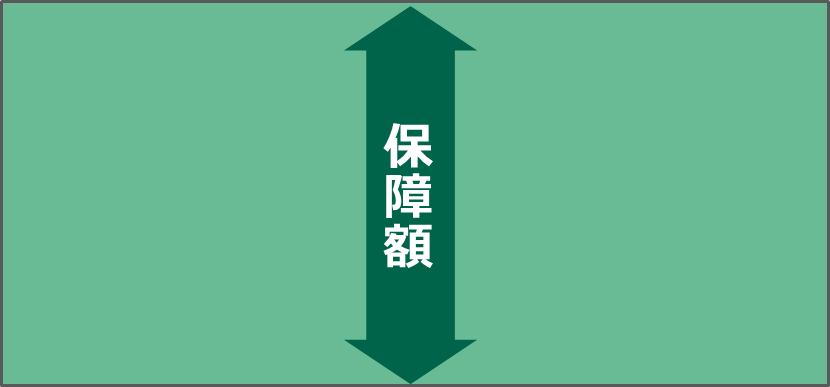 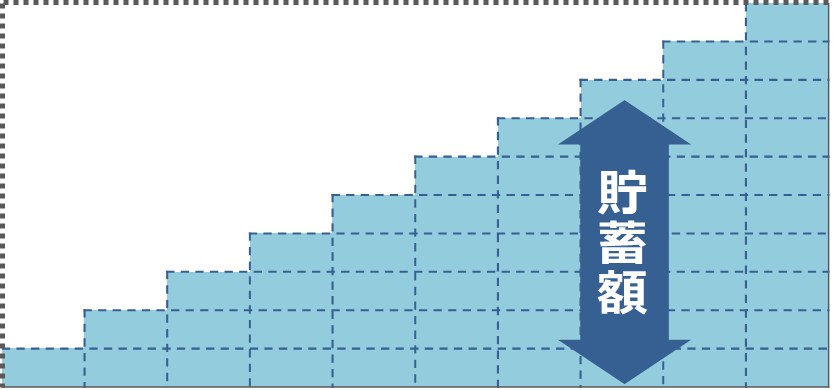 もくひょうがく
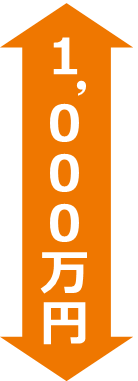 ほ
し
ょ
う
が
く
ち
ょ
ち
く
が
く
さい
さい
さい
さい
40歳
30歳
まいとし
まいとし
ちょちくがく
ほけんりょう
そうがく
そうがく
40歳
30歳
保険料は毎年約3万円（総額約30万円）
貯蓄額は毎年100万円（総額1,000万円）
とくちょう
とくちょう
もくてき
とくてい
さまざまな目的の
ために貯める
特定のリスク
に備える
た
そな
注 ①預貯金は利子や税金などを考慮しない金額。 ②保険料は男性（30歳）契約で、保険期間10年、保険金額1,000万円の定期保険の例。実際の保険料は、保険種類や契約内容、生命保険会社によって異なる場合があります。
35
みんかん ほけん
ちが
よちょきん
「預貯金」と「民間保険」の違い③
よちょきん
みんかん ほけん
た
かね
じゆう
つか
○貯めたお金は自由に使うことができる。
○途中での引き出しや貯めるペースが自由。
○預けた金額に応じて利子がつく。
びょうき
とちゅう
○途中いつでも、病気や　ケガ等のリスクが発生した場合に、あらかじめ決められた金額を受け取ることができる。
など
ばあい
はっせい
とちゅう
ひ
だ
た
き
きんがく
う
じゆう
と
あず
きんがく
おう
りし
とちゅう
びょうき
など
ほけん
しゅるい
かいやく
●保険の種類によっては解約しても支払った保険料の全額が戻ってこない。
●途中で病気やケガ等、リスクが発生した場合に、必要な金額が貯まっているとは限らない。
はっせい
ひつよう
ばあい
しはら
ほけんりょう
ぜんがく
もど
きんがく
た
かぎ
36
ほけん
4-②. 保険のしくみ
37
ほけん
保険のしくみ①
保険のしくみ①
まいとし
100人の部員がいる
サッカーチーム
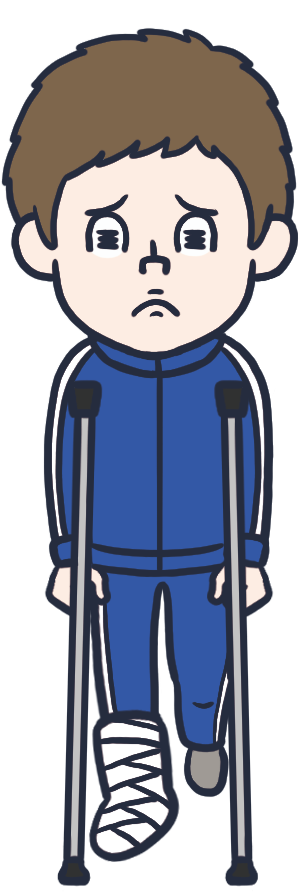 毎年
5人の部員が
骨折を
している
ぶいん
にん
ぶいん
こっせつ
治療にかかる費用は
1人10,000円
たいさく
対策をしても
ケガは減らない…
ひよう
ちりょう
へ
ひとり
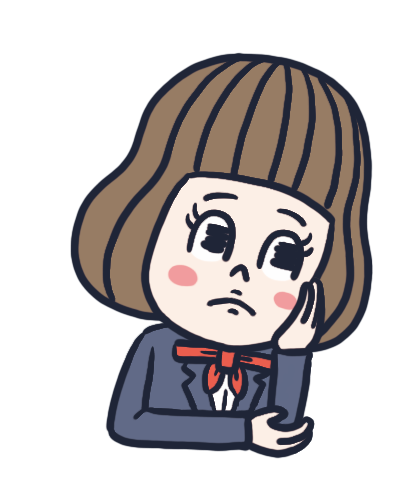 いち
壱万円
●
38
ほけん
保険のしくみ②
保険のしくみ②
ちりょう
ひよう
全員で治療にかかる
費用を準備すれば
よいのでは？
治療にかかる費用は
全員分で
10,000円 × 5人
ぜんいん
ちりょう
ぜんいんぶん
じゅんび
ひよう
にん
50,000円
50,000円÷100人
骨折した生徒は
10,000円を受け取り、
治療費にあてる
こっせつ
せいと
にん
う
と
ひとり
1人あたり
年間500円
ちりょうひ
ねんかん
39
ほけん
保険のしくみ③
保険のしくみ③
そな
ケガに備えるために……
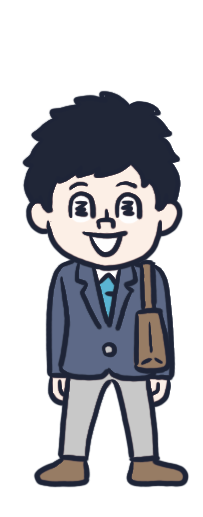 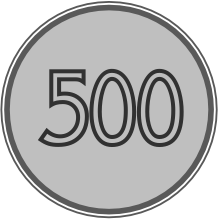 それぞれが
出し合う費用
あ
だ
ひよう
100人
にん
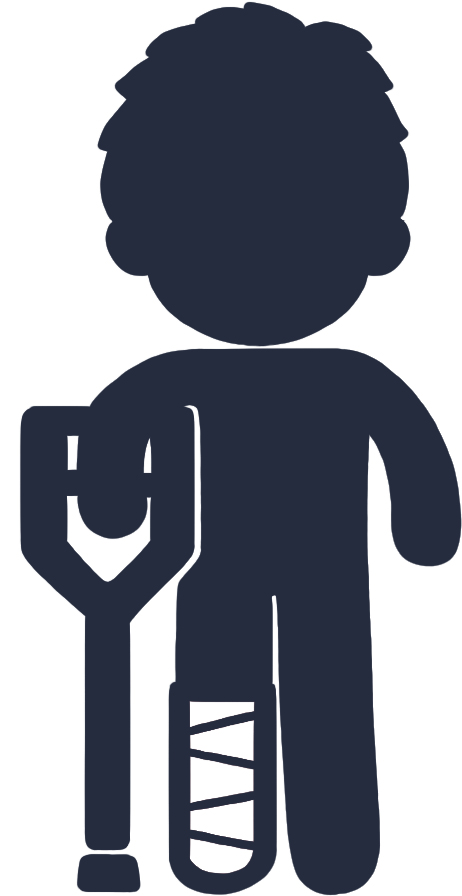 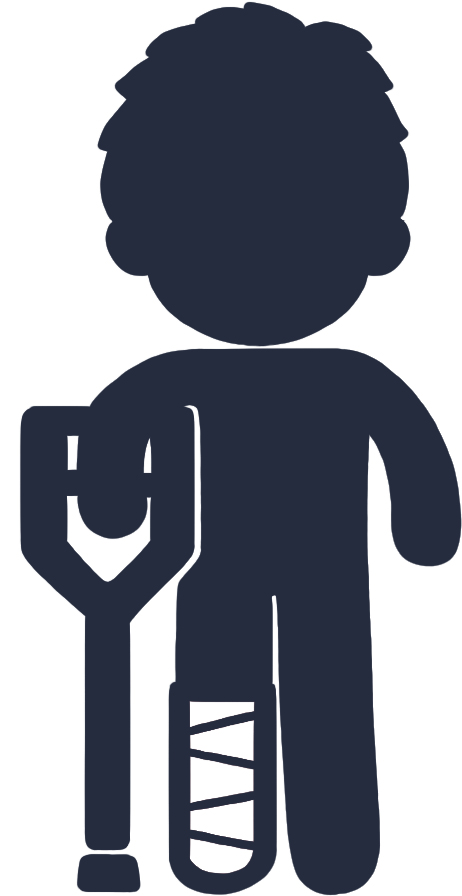 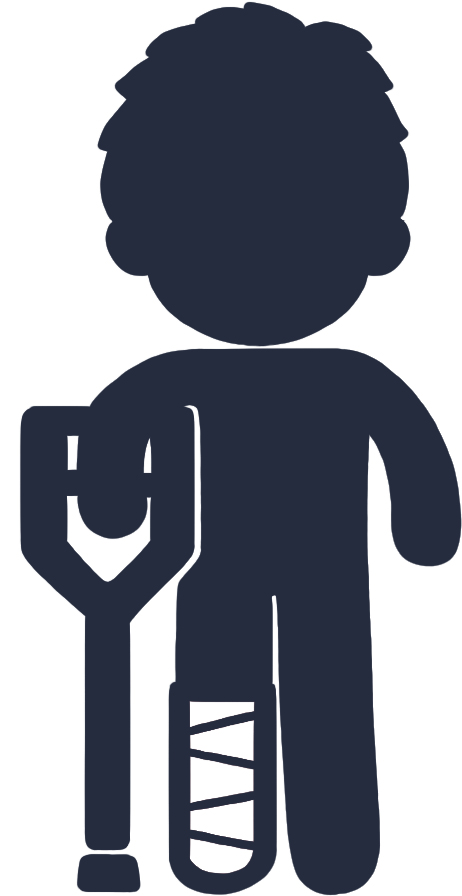 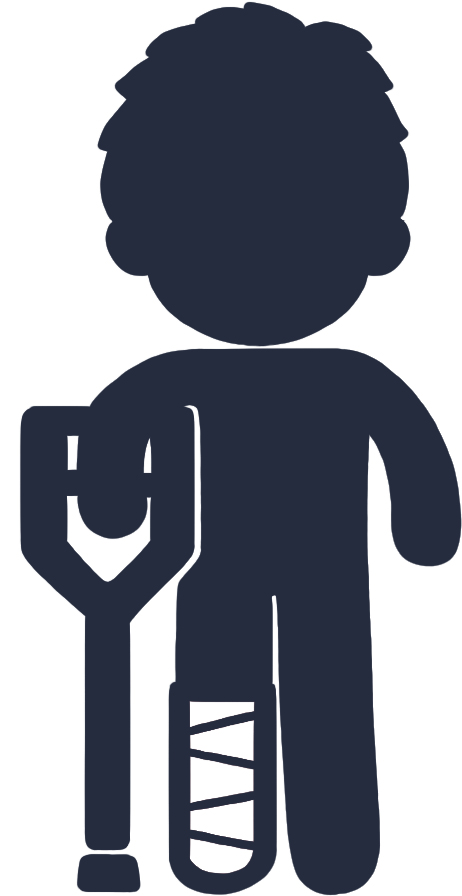 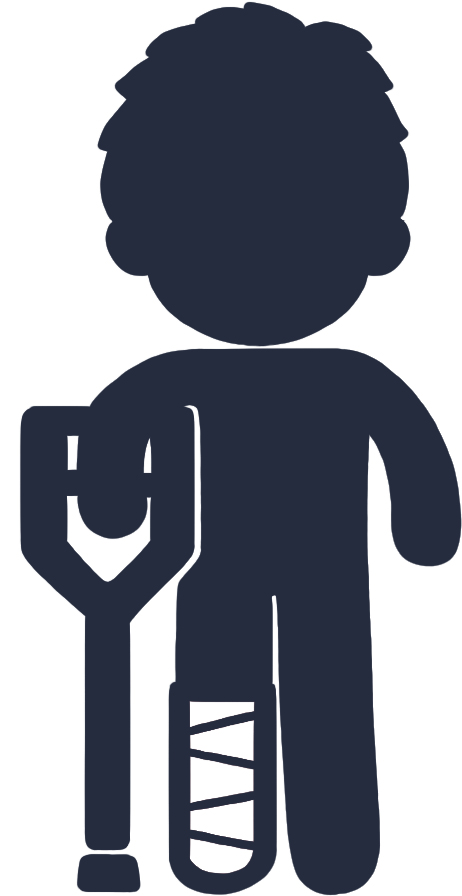 ￥10,000
￥10,000
￥10,000
￥10,000
￥10,000
こっせつ
と
にん
う
骨折した5人は10,000円ずつ受け取り、治療費を支払える
しはら
ちりょうひ
40
せいめいほけん
なに
4-③. 生命保険って何?
41
そんがいほけん
せいめいほけん
生命保険と損害保険
そんがいほけん
せいめいほけん
ひと
たいしょう
モノ
人
はっせい
やくそく
じこ
うけとりがく
そんがいがく
きんがく
こうつうじこ
しぼう
びょうき
かじ
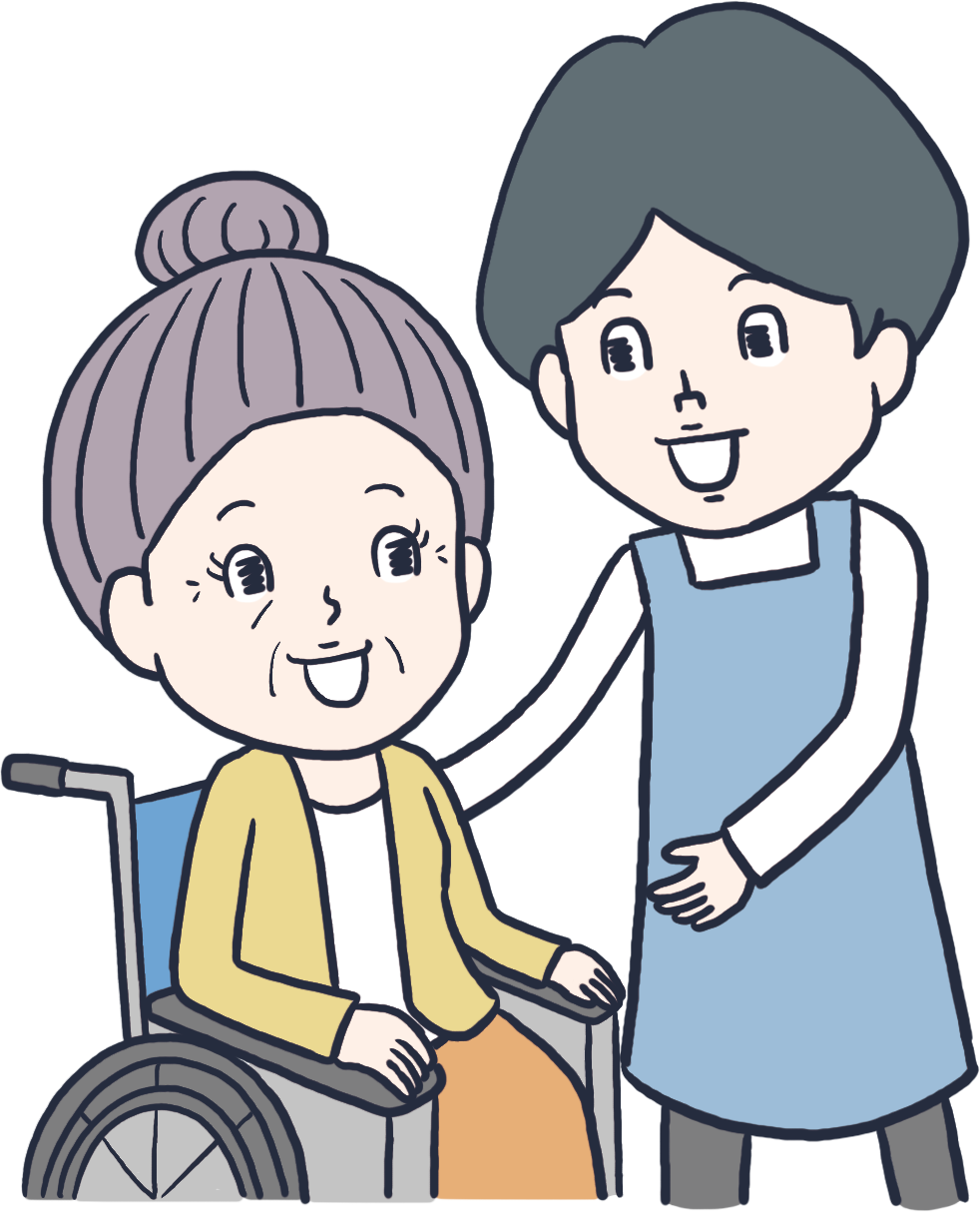 たいふう
じしん
ろうご
そな
かいご
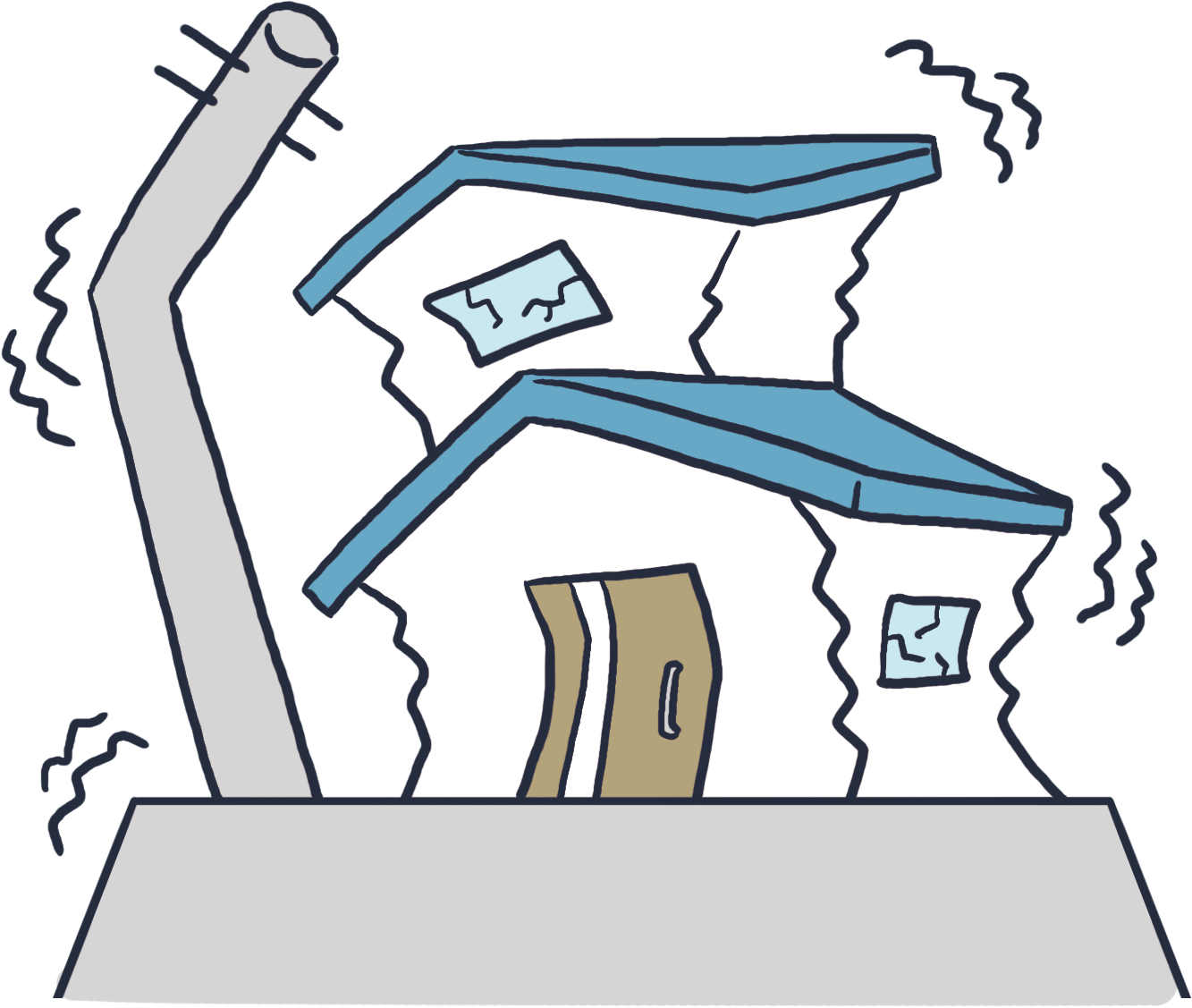 42
せいめいほけん
しゅるい
生命保険の種類
しゅるい
もくてき　ほしょう
ないよう
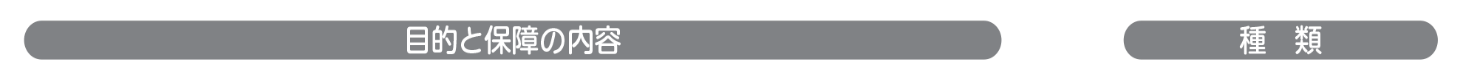 しぼう
せいかつひなど
ていきほけん
ようろうほけん
いぞく
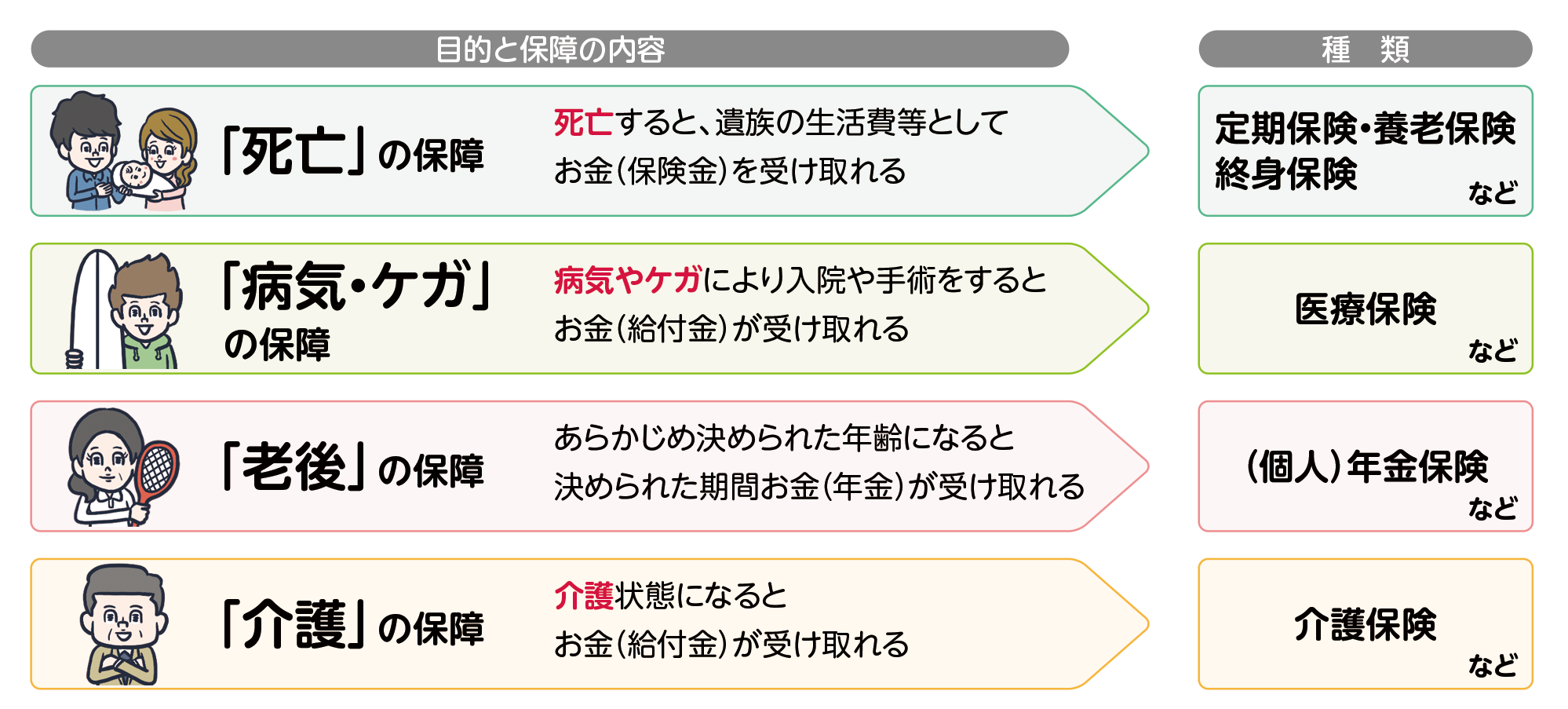 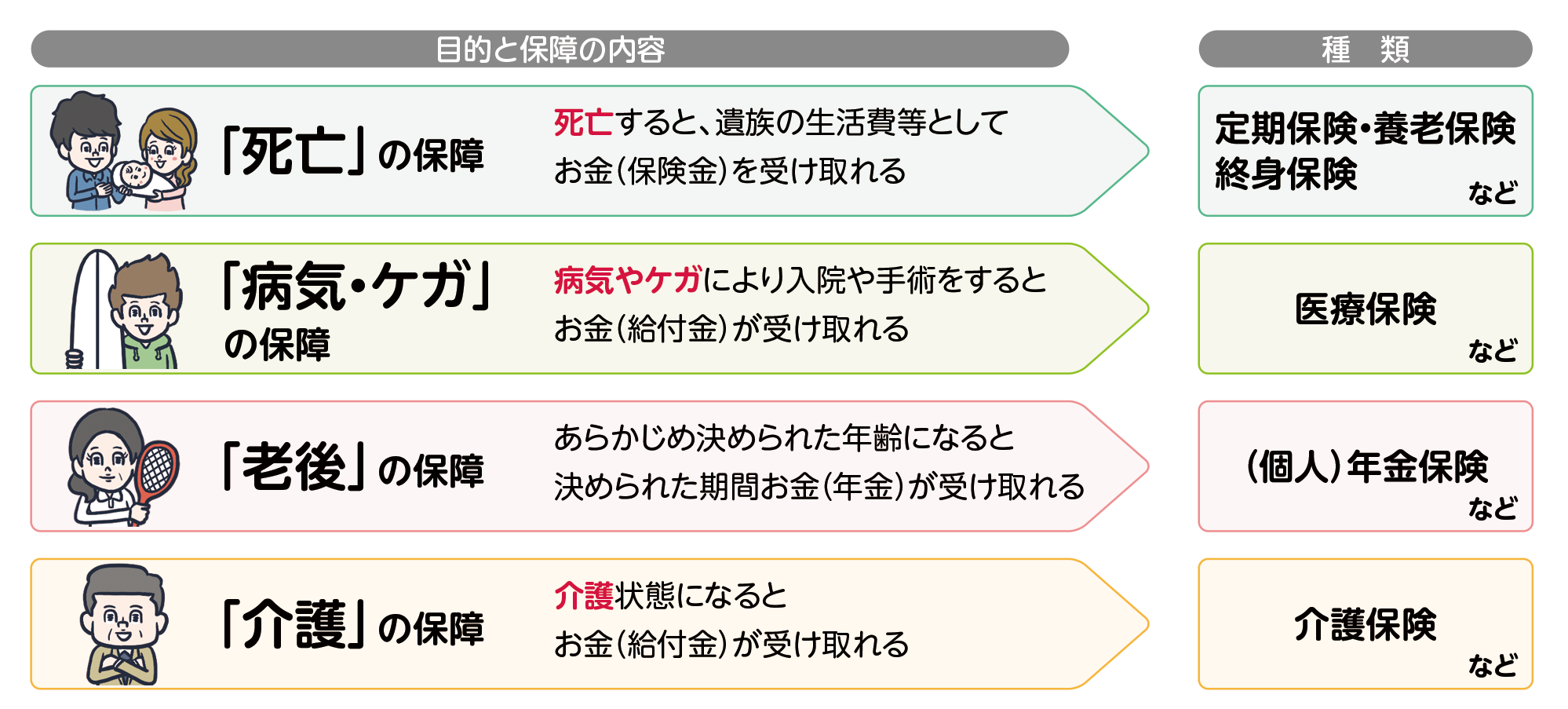 しぼう
ほしょう
ほけんきん
かね
と
う
しゅうしんほけん
びょうき
びょうき
しゅじゅつ
にゅういん
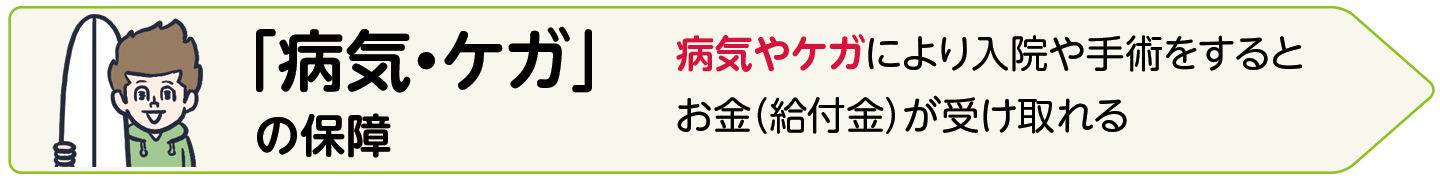 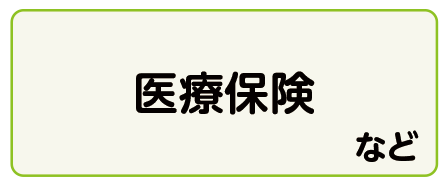 いりょうほけん
かね
きゅうふきん
う
と
ほしょう
き
ねんれい
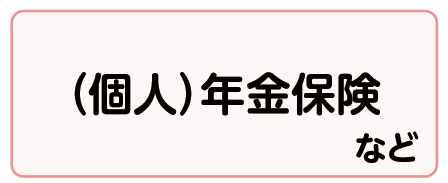 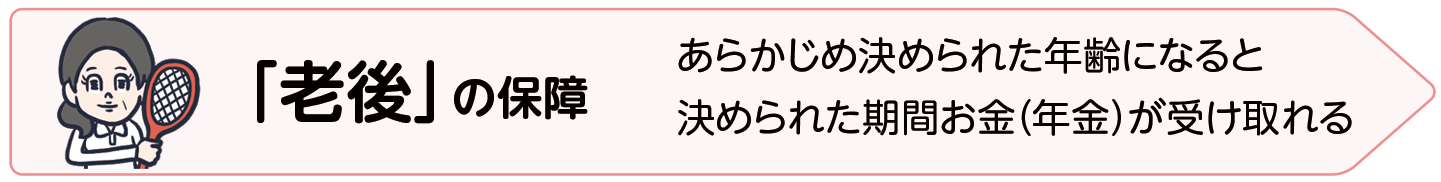 ろうご
ねんきんほけん
ほしょう
こじん
き
きかん
う
かね
ねんきん
と
じょうたい
かいご
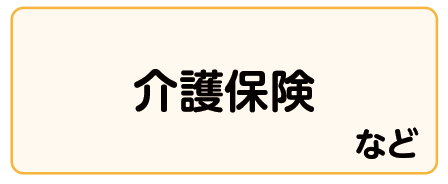 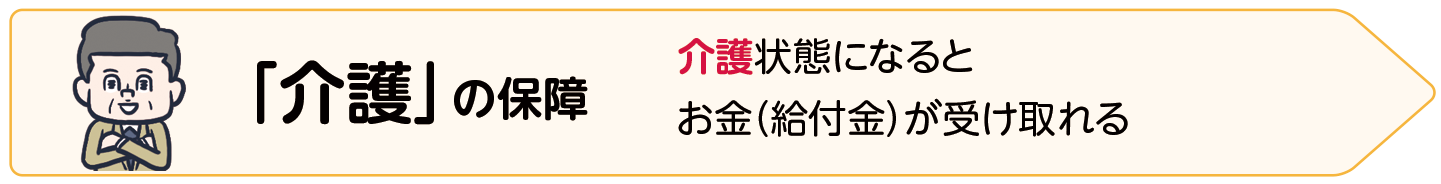 かいご
かいごほけん
ほしょう
う
かね
きゅうふきん
と
43
かぞく
けいやく
どのくらいの家族が契約しているの?
【問題】 
国内で「生命保険」を契約している
家族の割合は約何%？
もんだい
こくない
せいめいほけん
けいやく
かぞく
わりあい
なん
A.約50％　　B.約70％　　C.約90％
こた
【答え】 
　　89.8％　
　　　　　⇒　C.約90％
1件でも生命保険に加入している家族の割合だよ。
けん
せいめいほけん
かにゅう
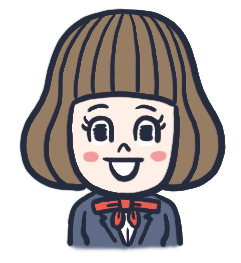 かぞく
わりあい
＊生命保険文化センター「2021年度　生命保険に関する全国実態調査」
44
なんけん
けいやく
何件契約しているの?
【問題】 
家族で契約している生命保険の
件数は平均で何件？
もんだい
けいやく
せいめいほけん
かぞく
なんけん
へいきん
けんすう
A.約1件　B.約4件　C.約6件
こた
例えば3人家族で
それぞれ病気やケガに備えるために「医療保険」に契約していれば3件分の加入になるよ。
にん　かぞく
たと
【答え】 
　　平均3.9件　
　　　　⇒　B.約4件
びょうき
そな
けん
へいきん
いりょうほけん
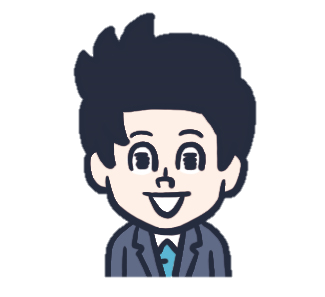 けん
けんぶん
けいやく
かにゅう
＊生命保険文化センター「2021年度　生命保険に関する全国実態調査」
45
しはら
いくら支払っているの?
【問題】 
家族が1年間で保険会社に
支払っているお金（保険料）はいくら？
もんだい
かぞく
ねんかん
ほけんがいしゃ
ほけんりょう
かね
しはら
A.約20万円　B.約40万円　C.約60万円
こた
【答え】 
　　平均37.1万円(年間)
    (月々約3.1万円)

⇒　B.約40万円
水道光熱費や食費、
携帯電話のお金などの他に、これだけの金額を負担してるんだね。
すいどうこうねつひ
へいきん
しょくひ
ねんかん
けいたいでんわ
かね
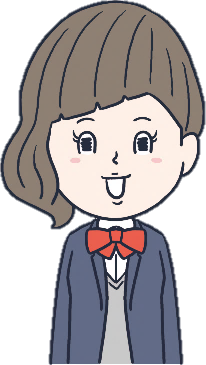 ほか
きんがく
つきづき
ふたん
46
＊生命保険文化センター「2021年度　生命保険に関する全国実態調査」
ほけんがいしゃ           ぜんたい
しはら
保険会社全体でいくら支払われているの?
もんだい
【問題】 
1年間で国内の生命保険会社から生命保険に契約している人に支払われるお金（保険金等）はいくら？
ねんかん
こくない
せいめいほけんがいしゃ
せいめいほけん
けいやく
ひと
しはら
かね
ほけんきんなど
A.約4,000億円　　B.約4兆円　　C.約40兆円
1年間で全生命保険会社が集めた保険料は約34.5兆円。一部は将来の支払いに備えて「資産運用」をしてるんだって。
こた
ぜんせいめいほけんがいしゃ
ねんかん
【答え】 

C.約40兆円　⇒　約39.8兆円
※保険金等＝保険金・年金・給付金。2022年度は新型コロナウイルス
   感染症の影響により、前年度より大幅に増加(2021年度は31.4兆円)。

＊生命保険協会「2023年版生命保険の動向」
ほけんりょう
あつ
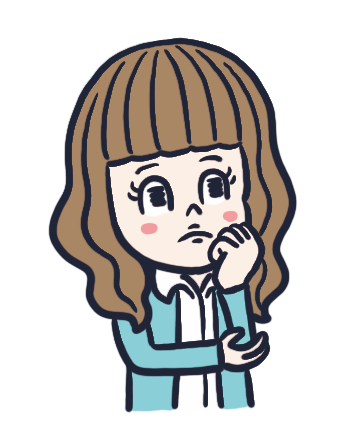 しょうらい
しはら
ちょうえん
いちぶ
そな
しさんうんよう
47
5. まとめ
48
まとめ
ちょうこうれいしゃかい
い
①超高齢社会で生きていくためにはリスク　
　に気づくことが大切。
たいせつ
き
しゅだん
きょうじょ
まも
み
じぶん
②リスクから自分の身を守る手段として共助・　
　公助といった社会保障制度だけでなく、預
　貯金や民間保険といった自助もある。
こうじょ
よ
しゃかいほしょうせいど
じじょ
ちょきん
みんかんほけん
しゃかいほしょうせいど
じじょ
ぶぶん
ふそく
③社会保障制度で不足する部分を、自助で　
　ある預貯金や民間保険を利用して準備する　
　ことが大切。
みんかんほけん
じゅんび
よちょきん
りよう
たいせつ
49
さいご
最後に・・・
かんが
リスクについて考えること
は、自分や家族の「人生」
について考えることにつな
がります。
　自分の生活や将来に関心を持ち続け、自分から情報を集めようとする姿勢が大切です。
じぶん
かぞく
じんせい
かんが
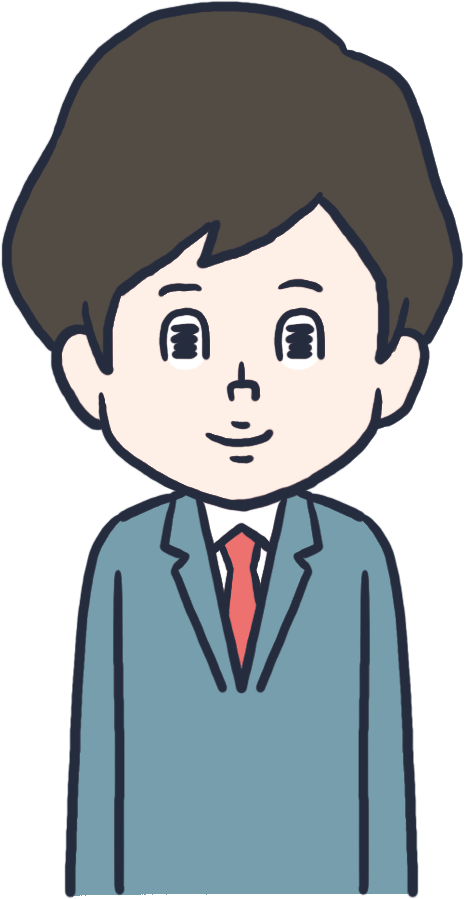 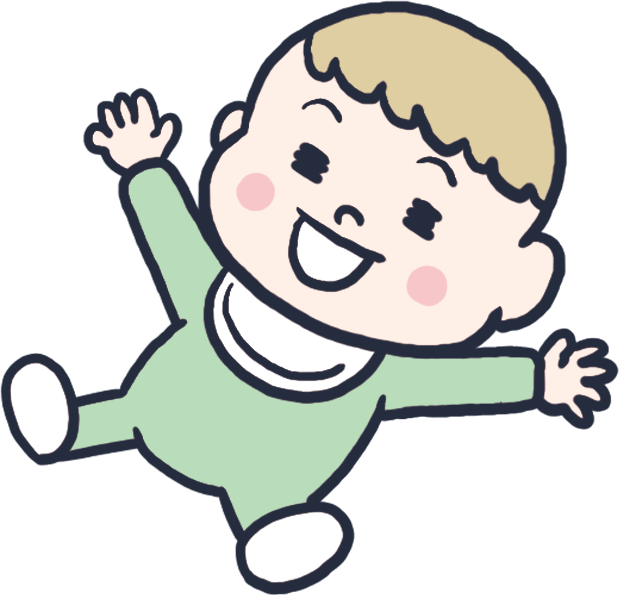 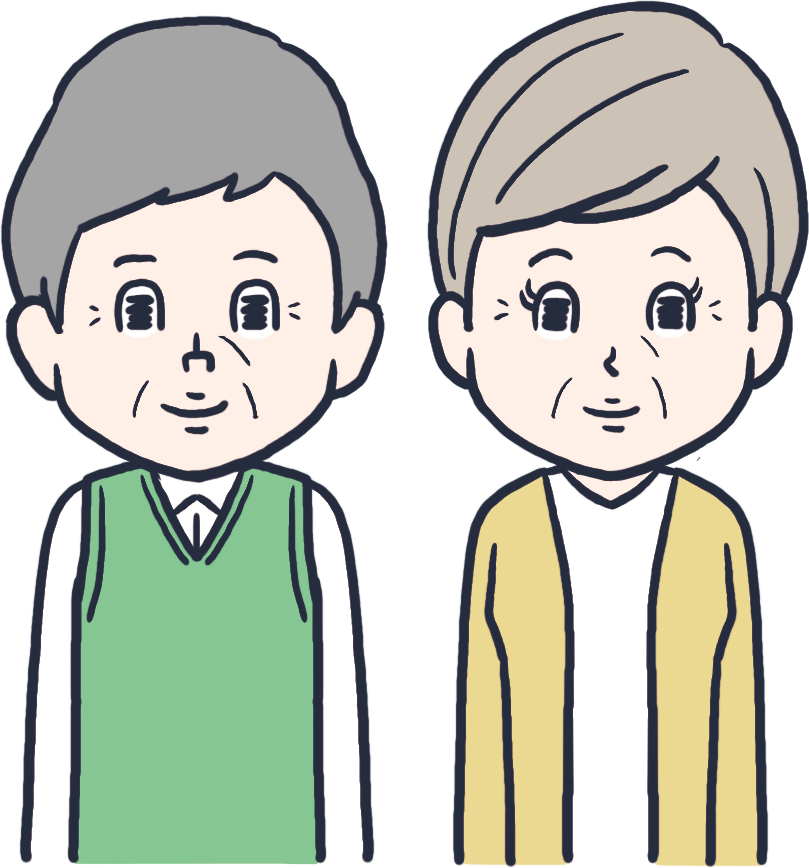 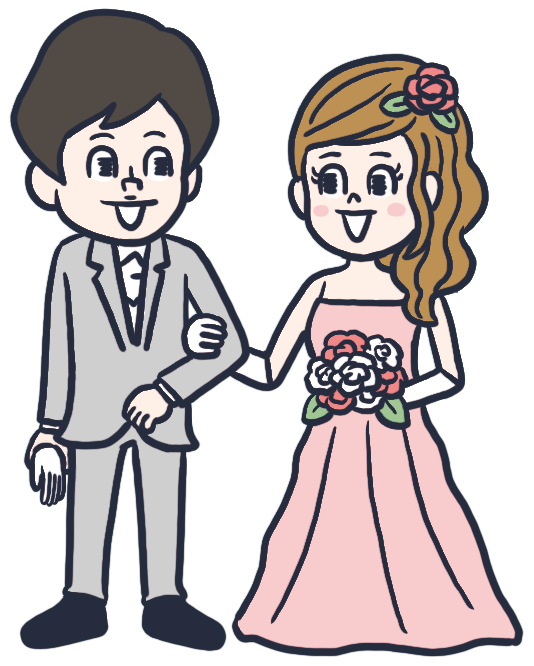 しょうらい
かんしん
も
つづ
せいかつ
じぶん
しせい
じょうほう
あつ
たいせつ
じぶん
50